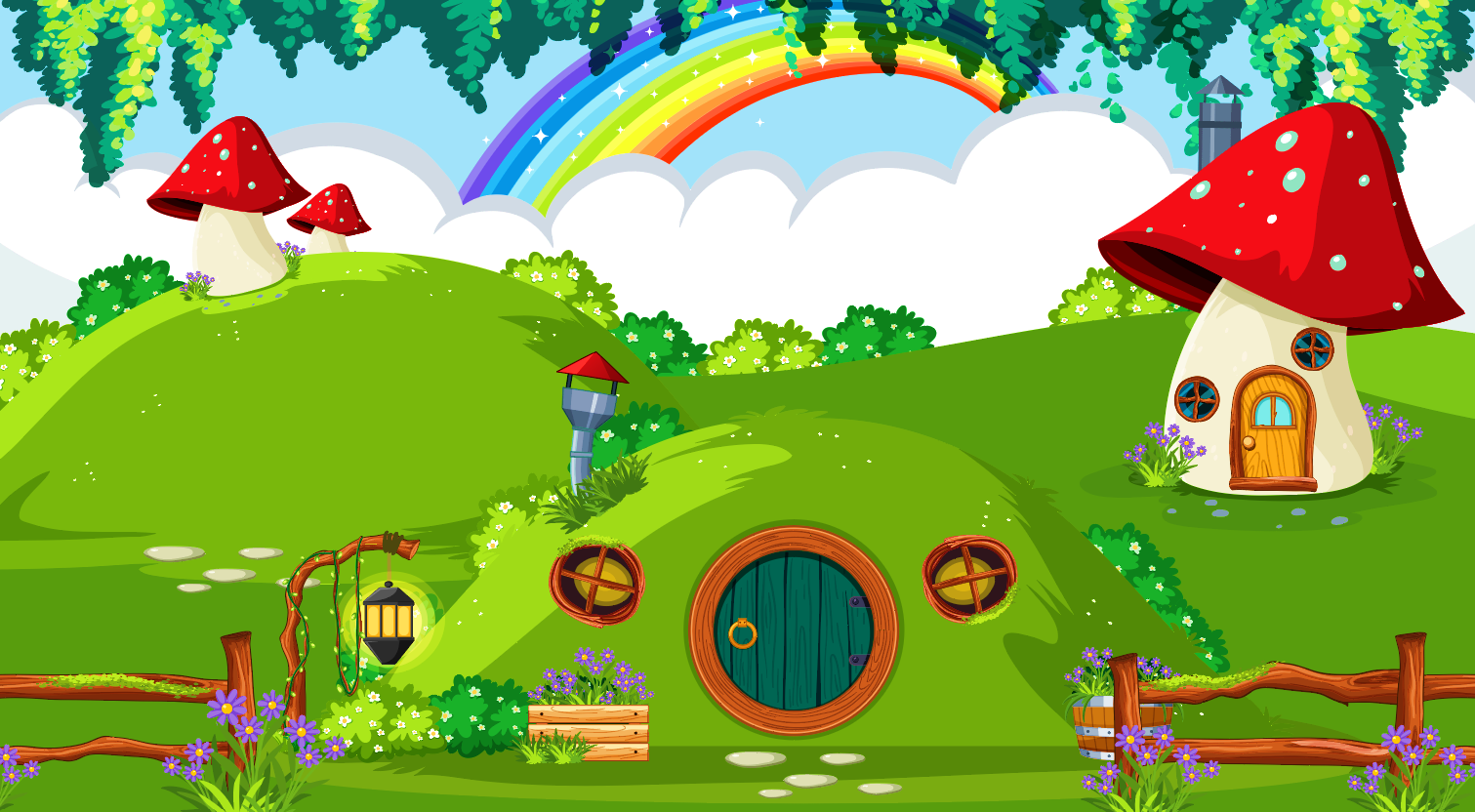 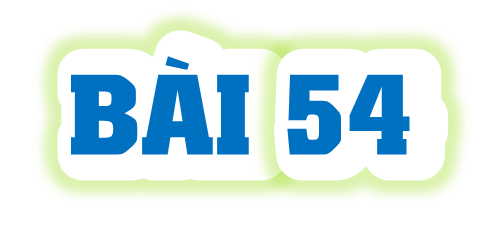 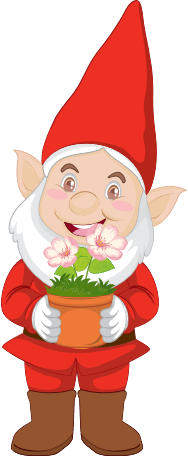 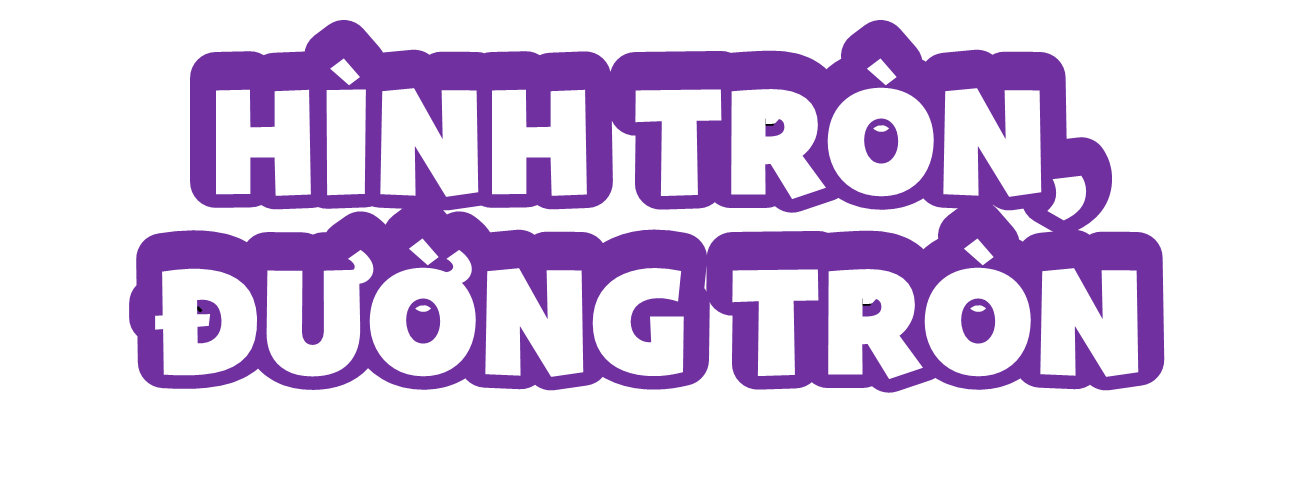 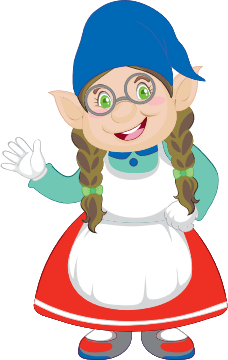 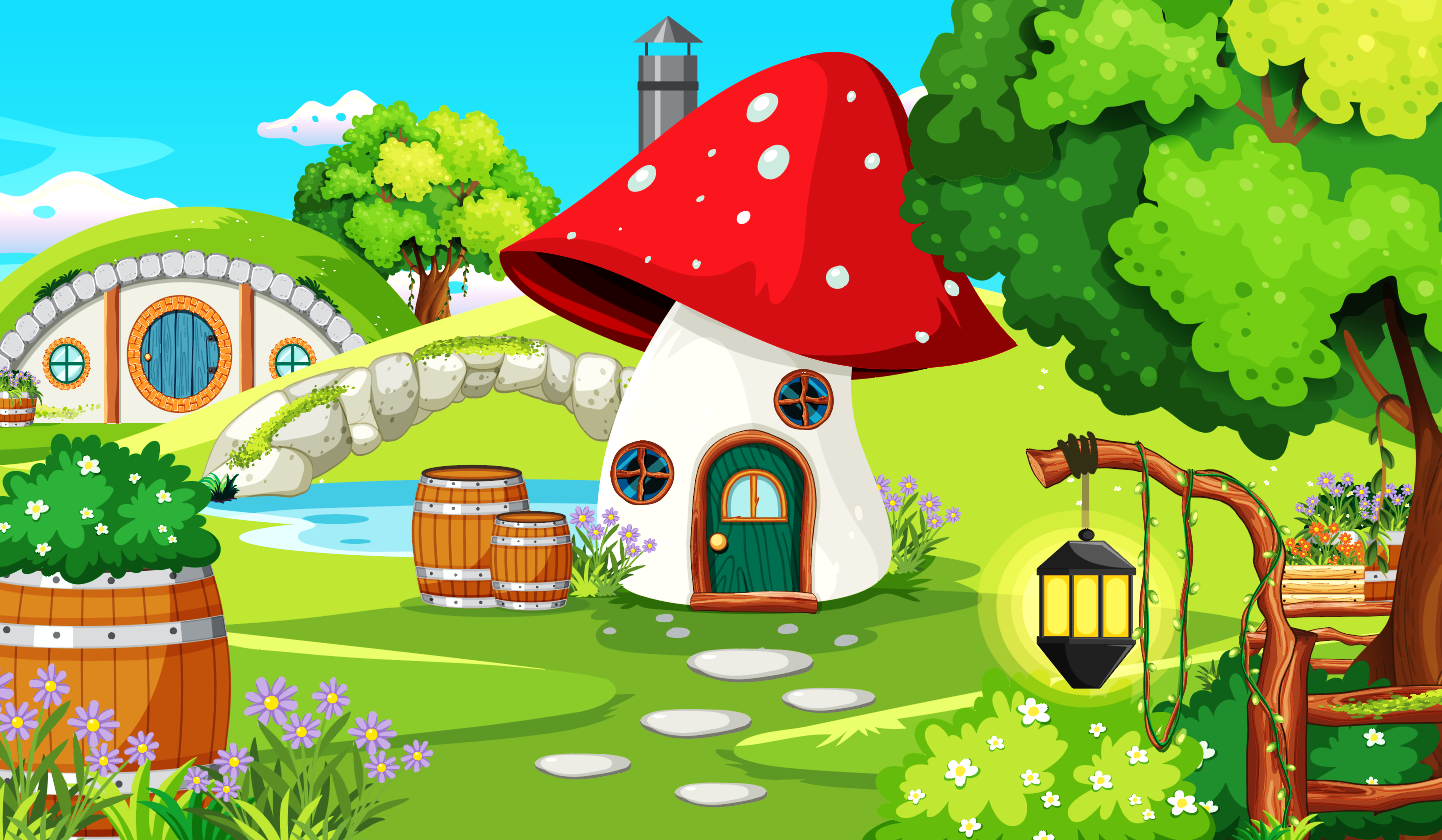 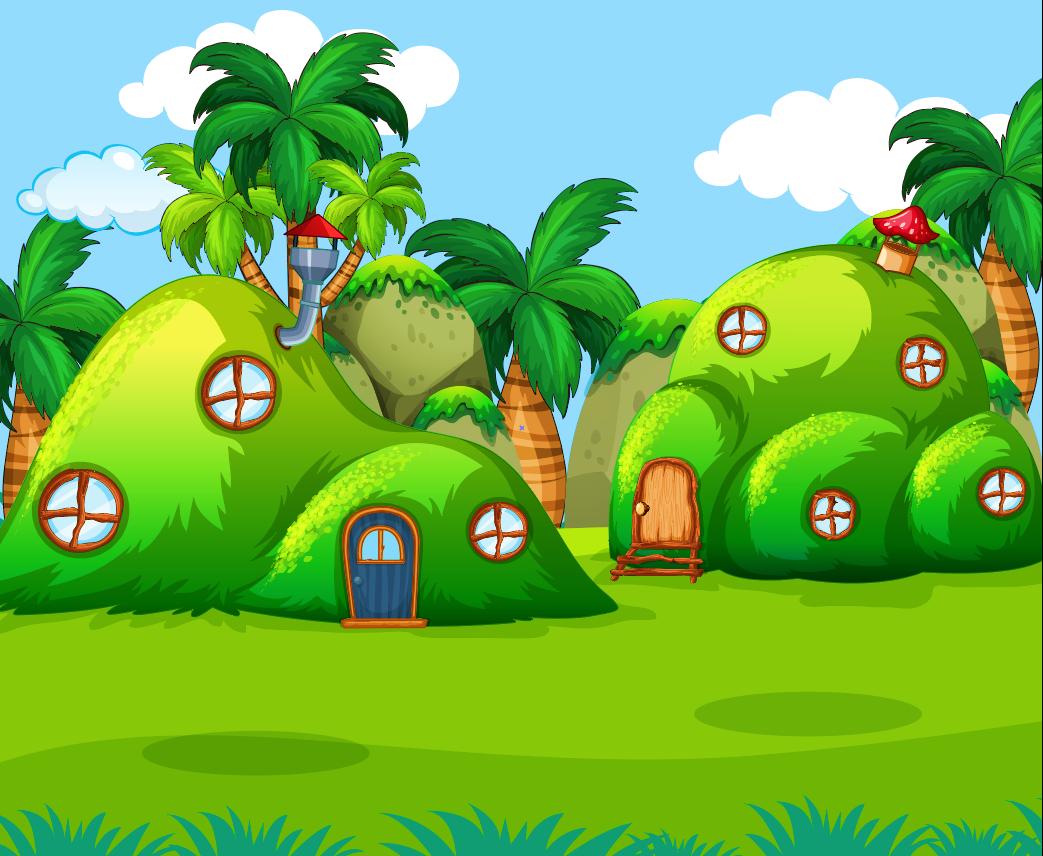 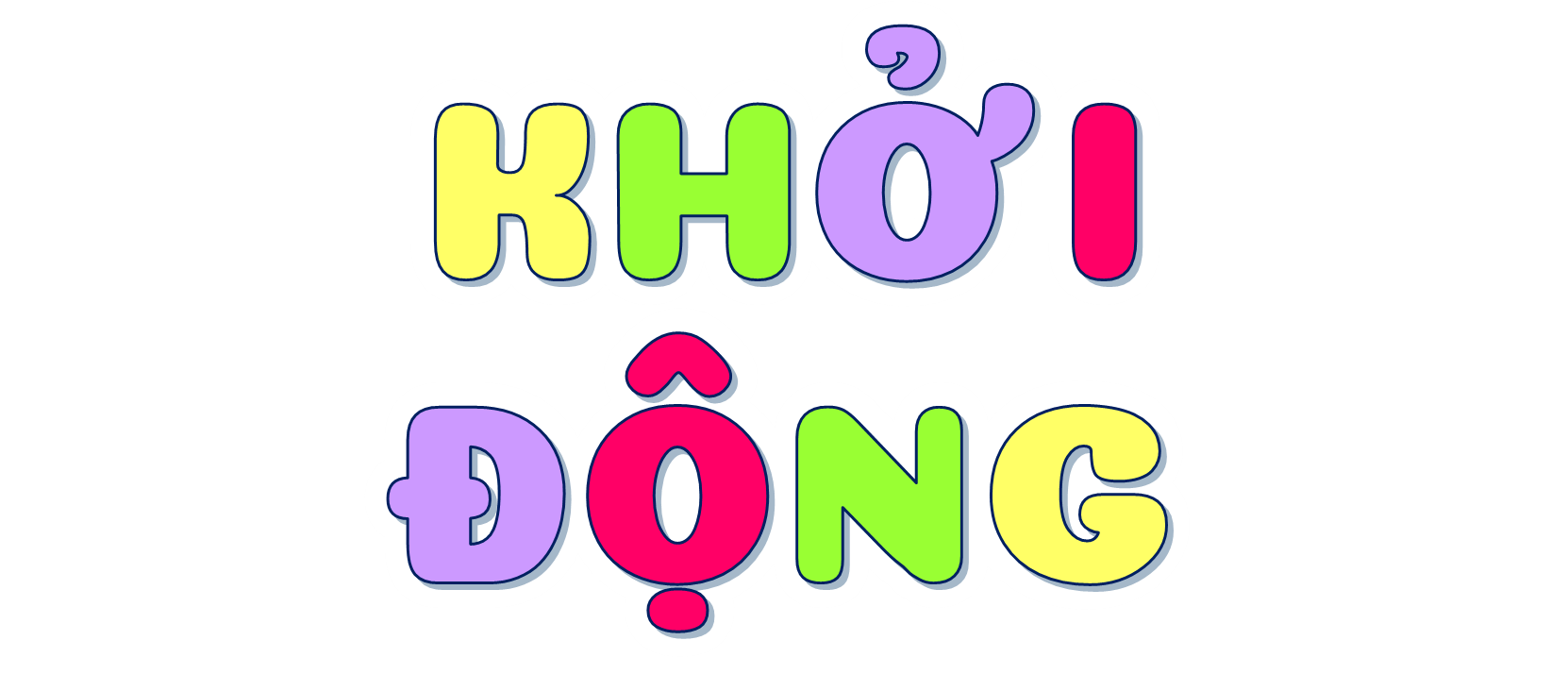 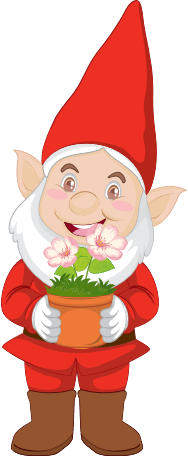 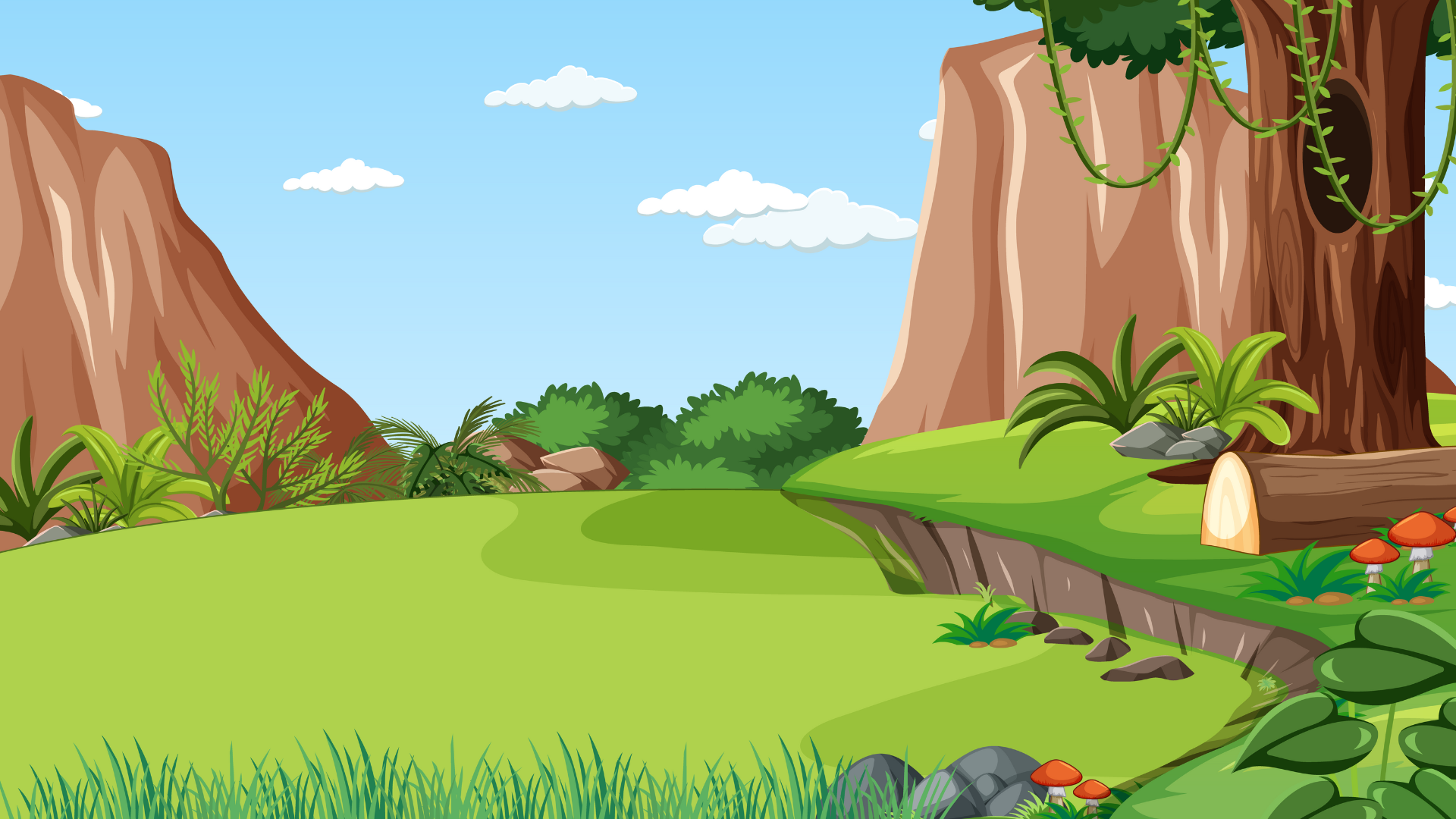 Hãy giúp ông phân loại các đồ dùng sau thành 2 nhóm nhé!
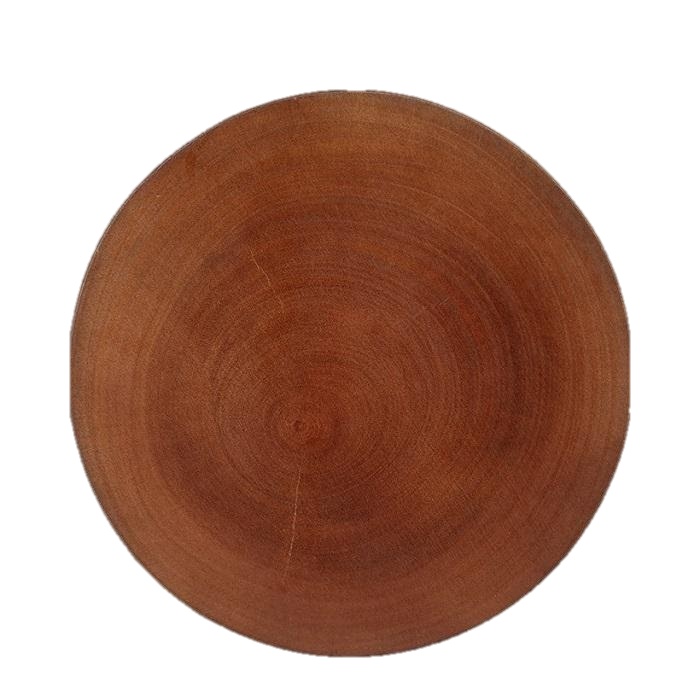 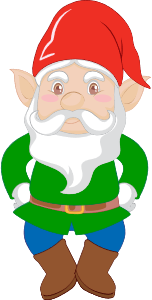 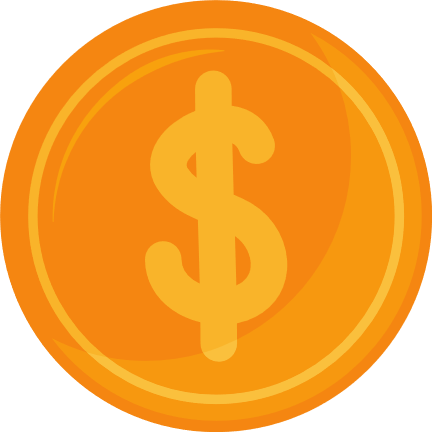 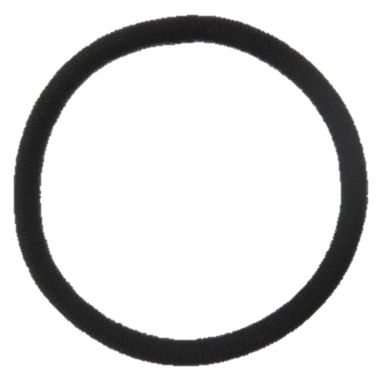 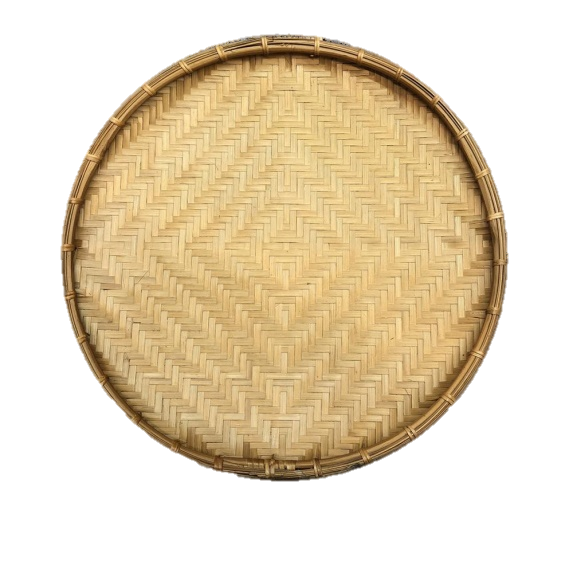 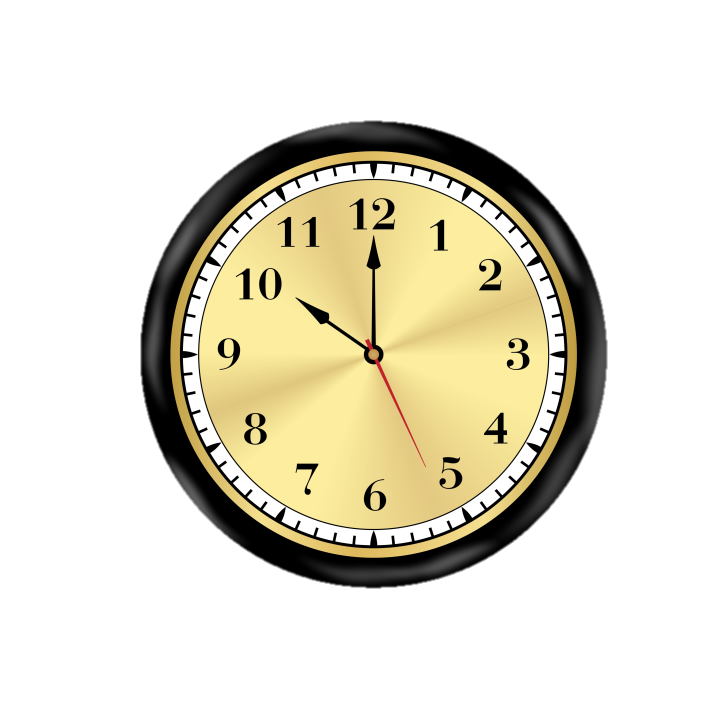 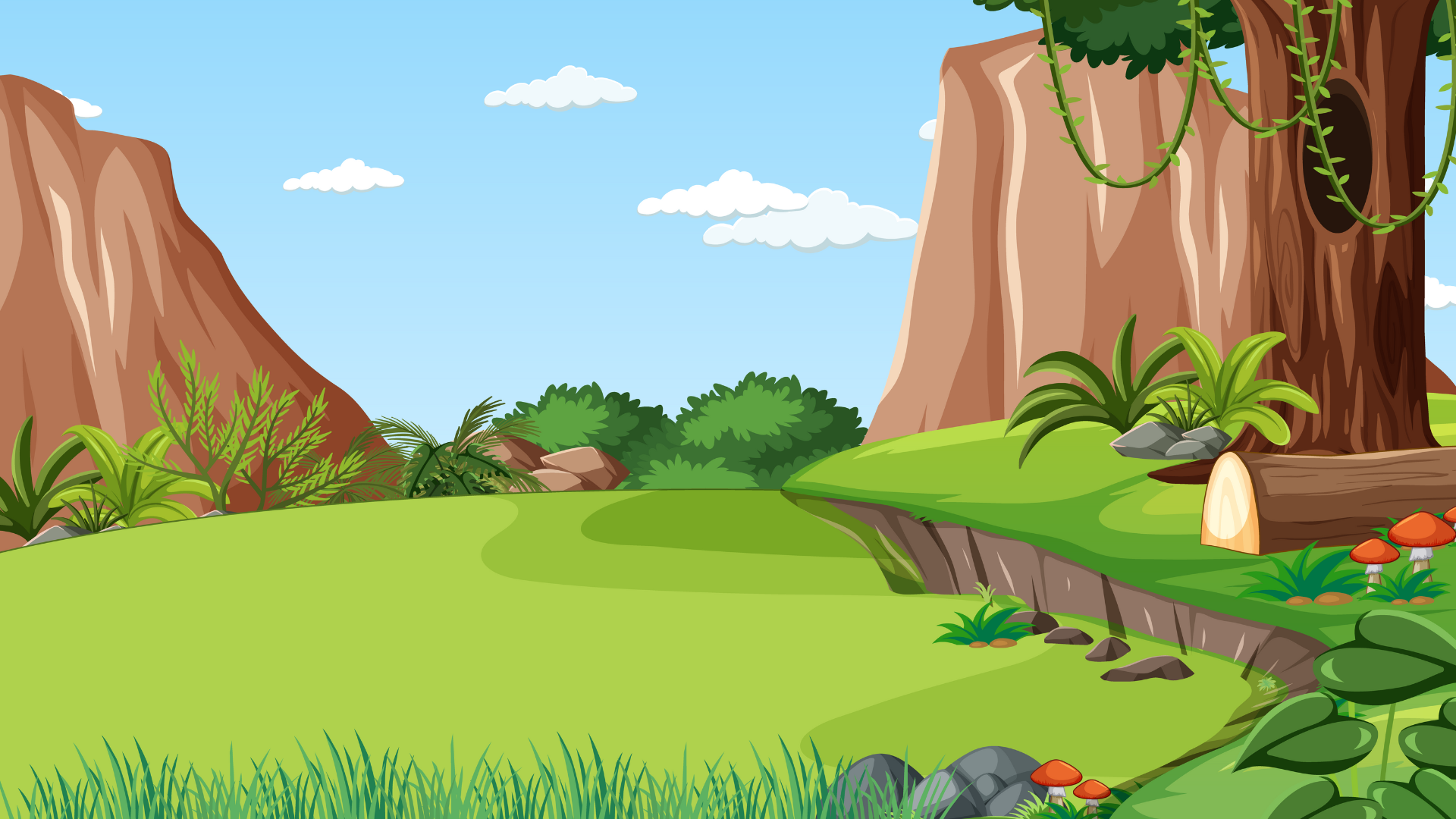 Em hãy phân loại các đồ vật sau thành 2 nhóm có dạng như sau:
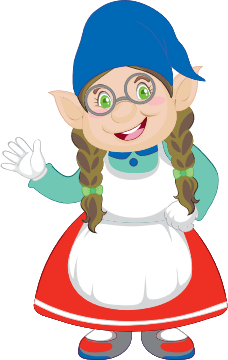 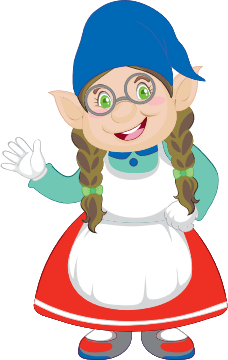 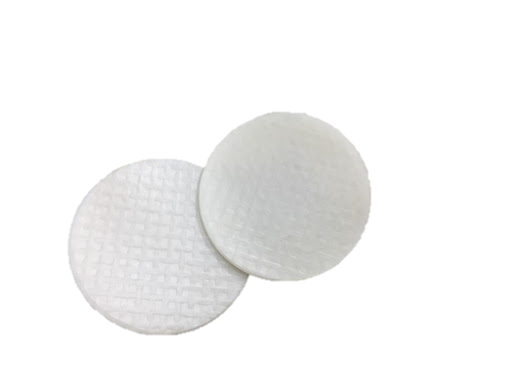 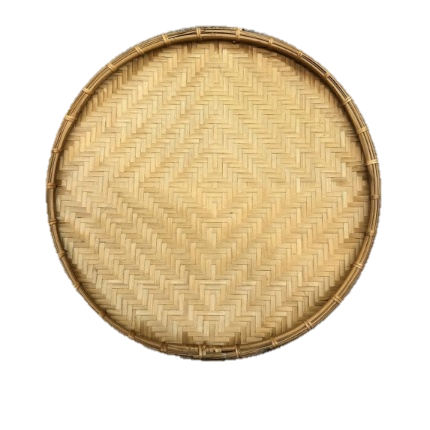 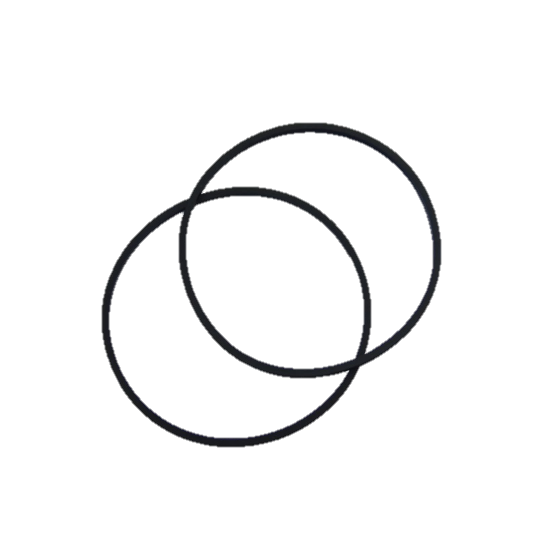 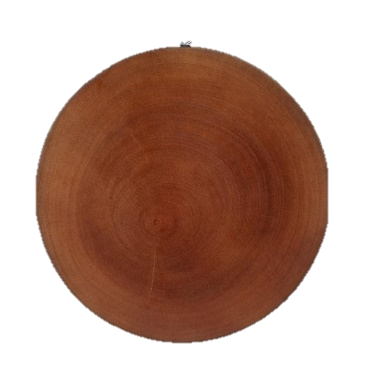 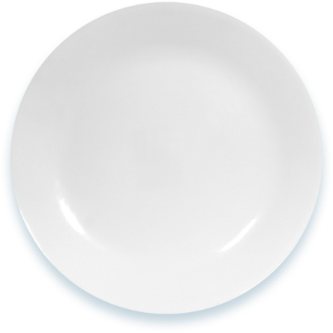 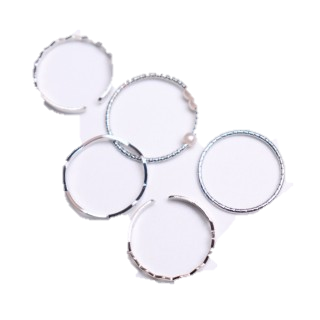 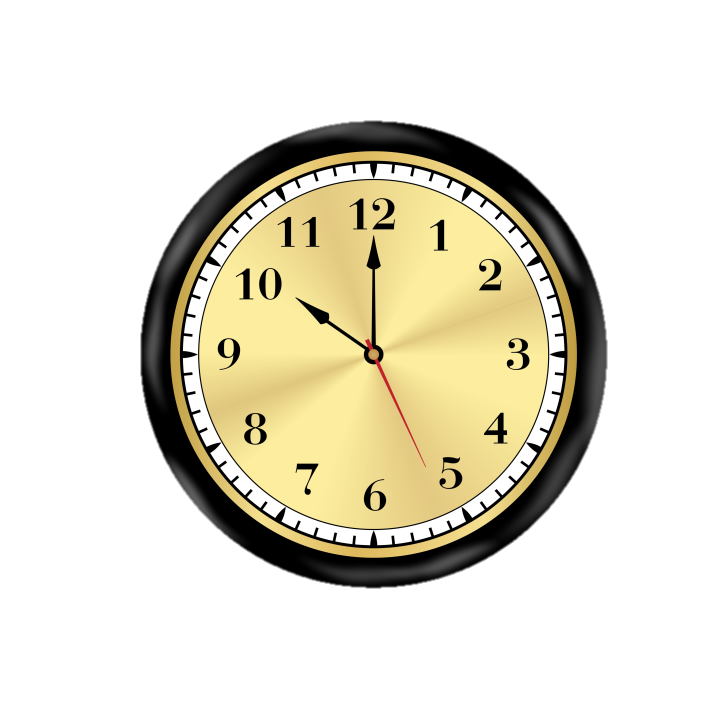 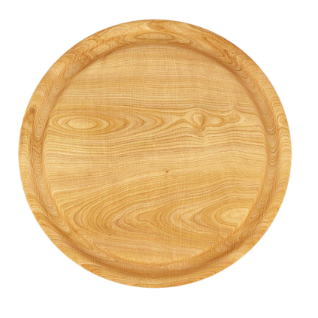 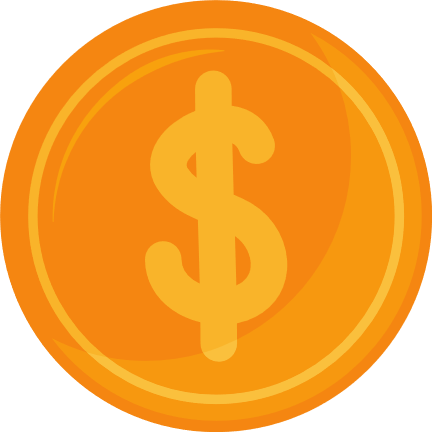 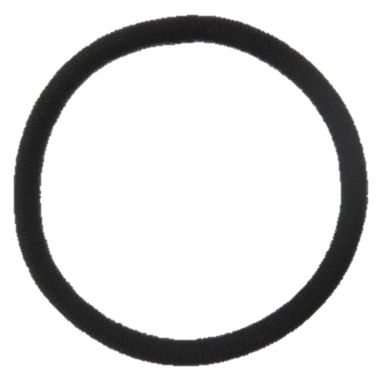 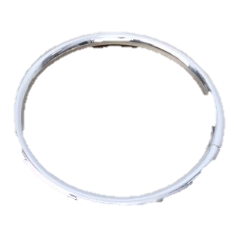 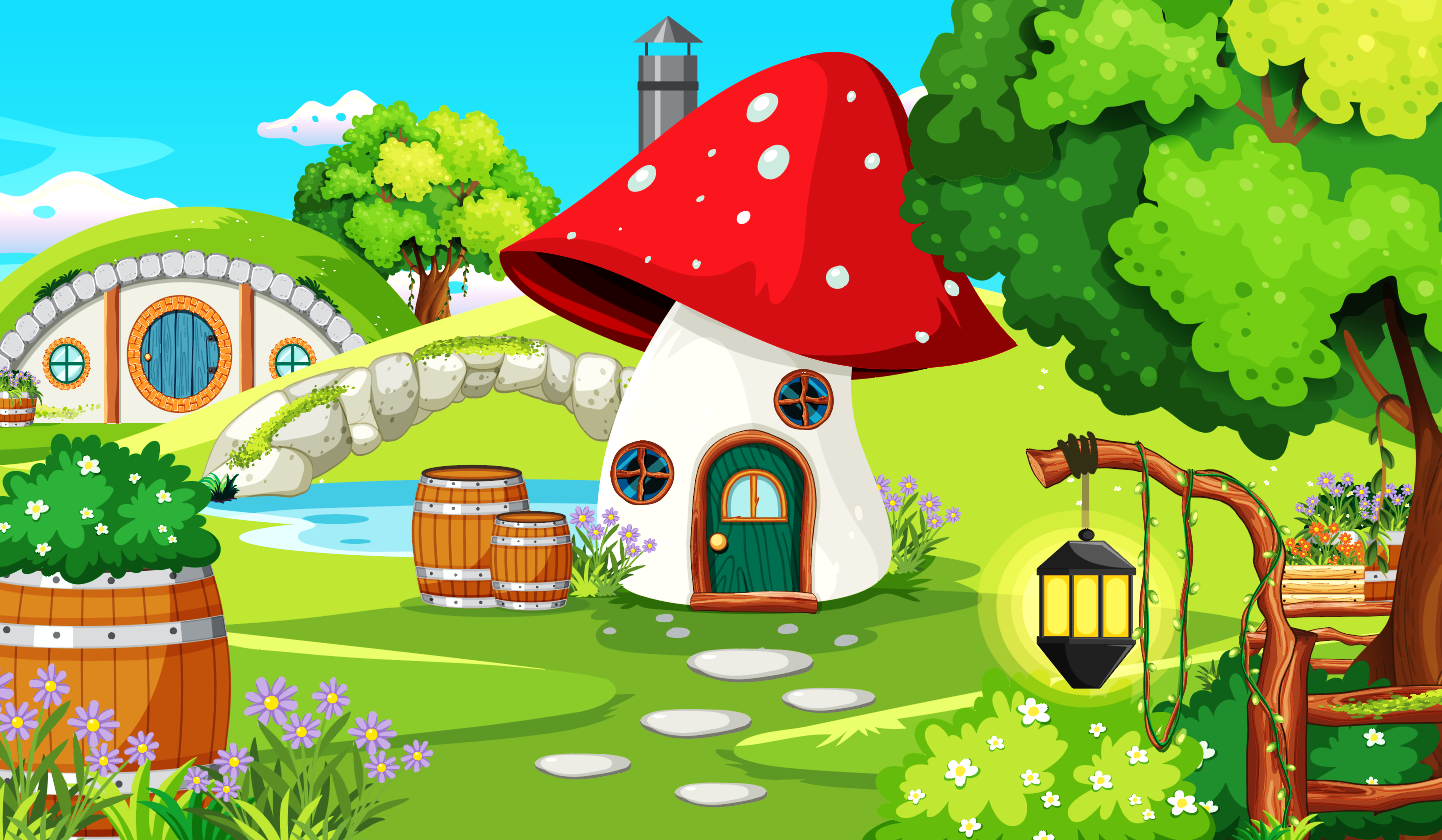 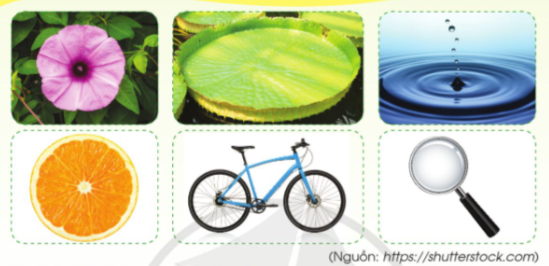 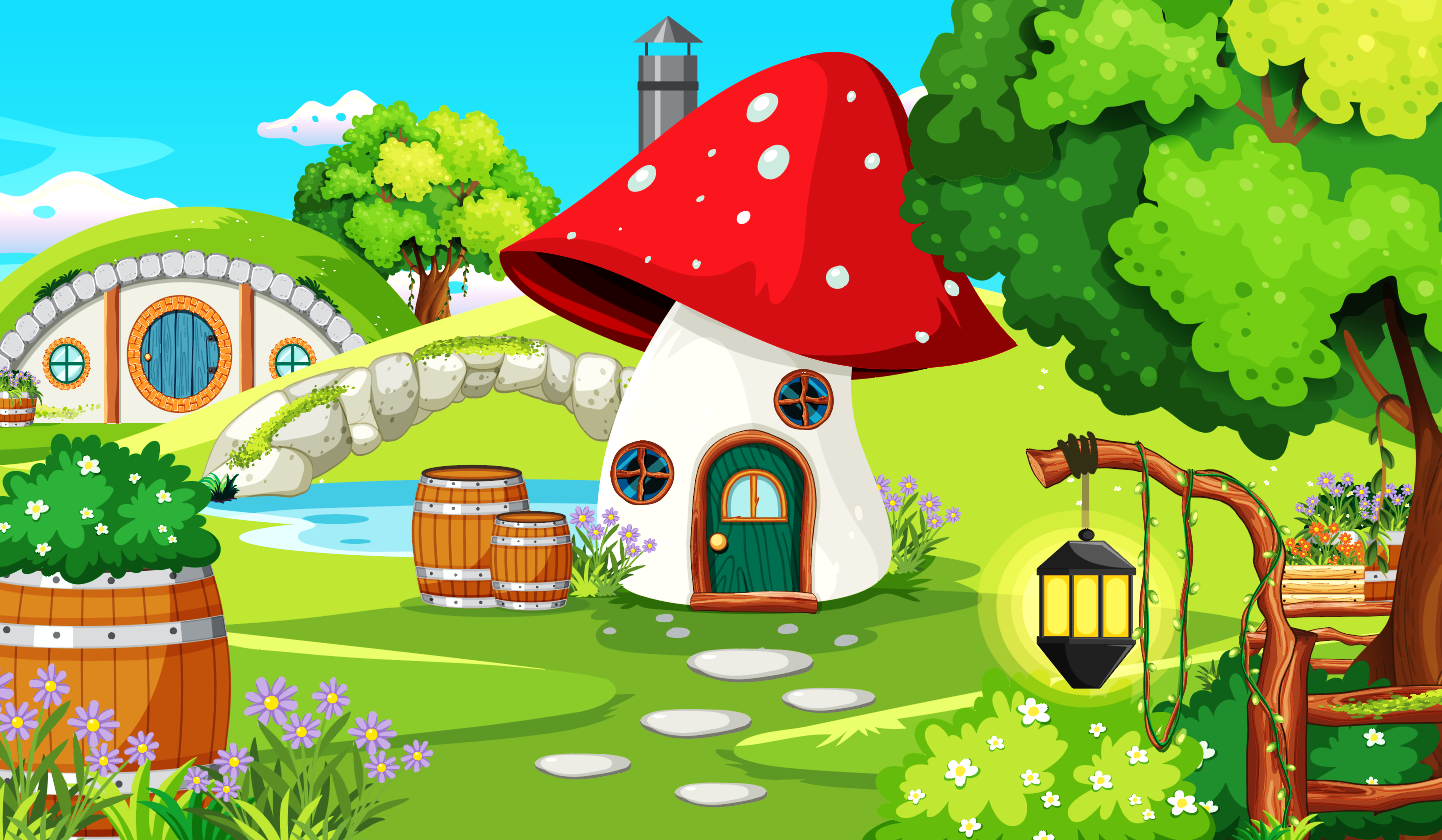 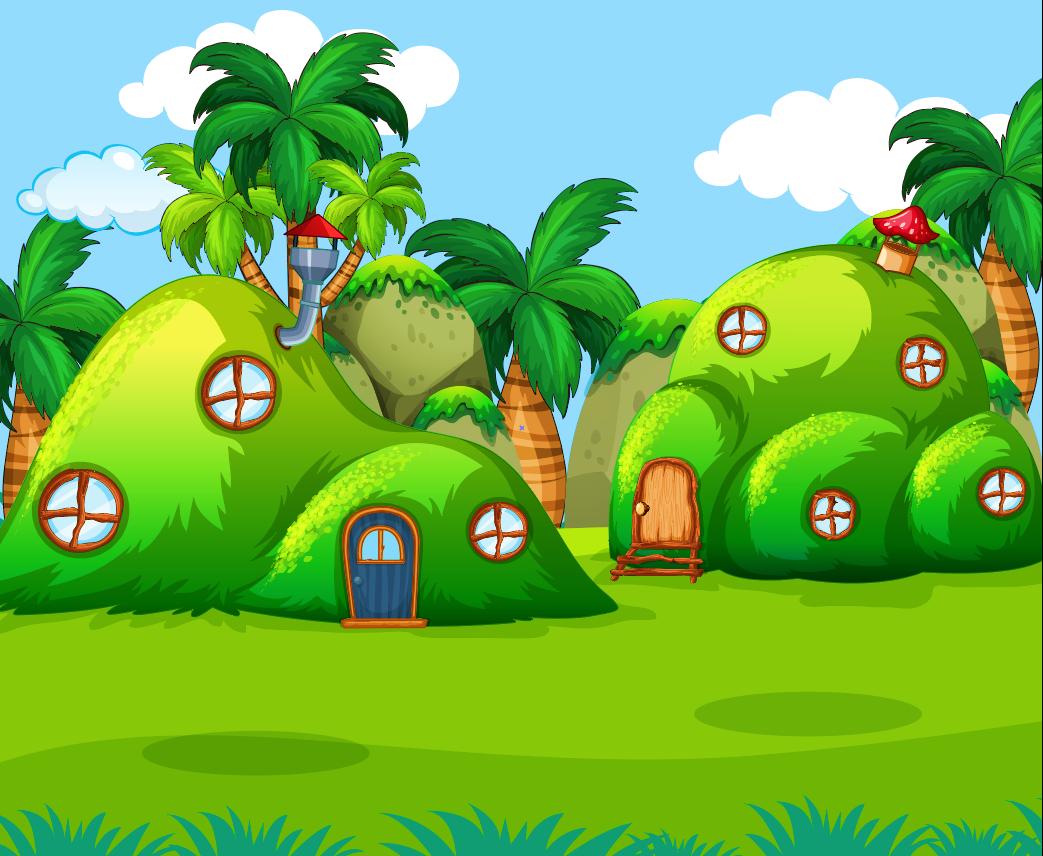 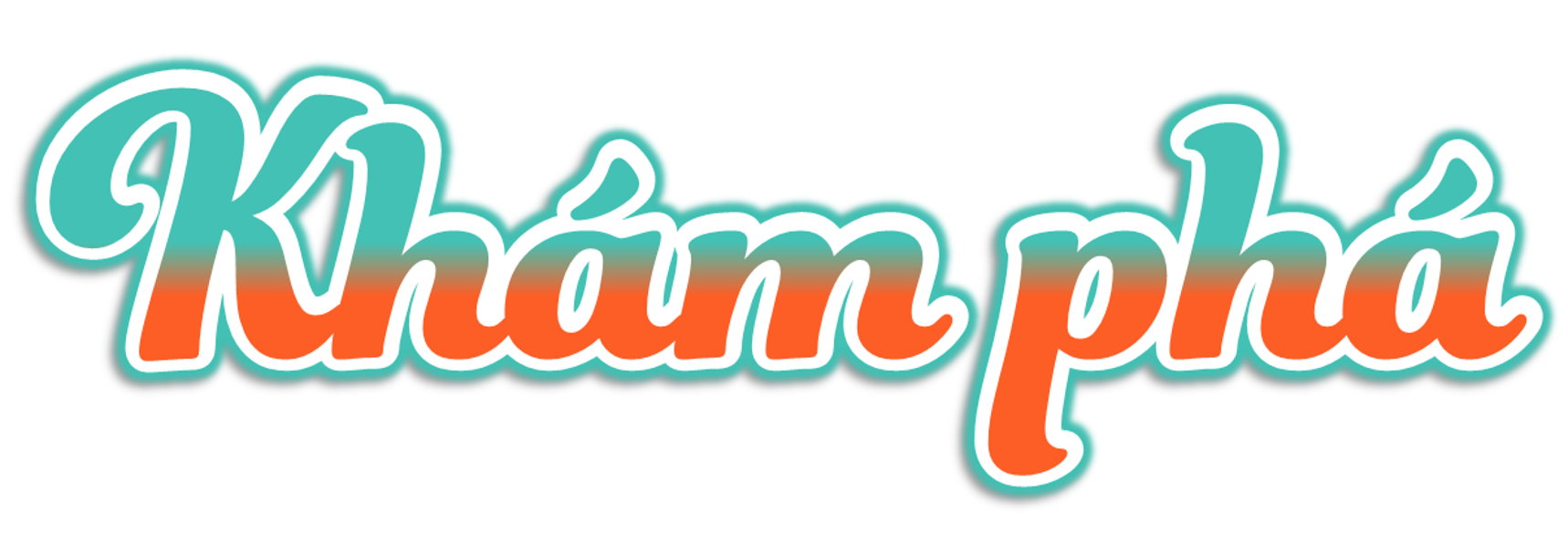 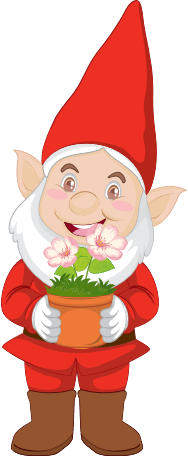 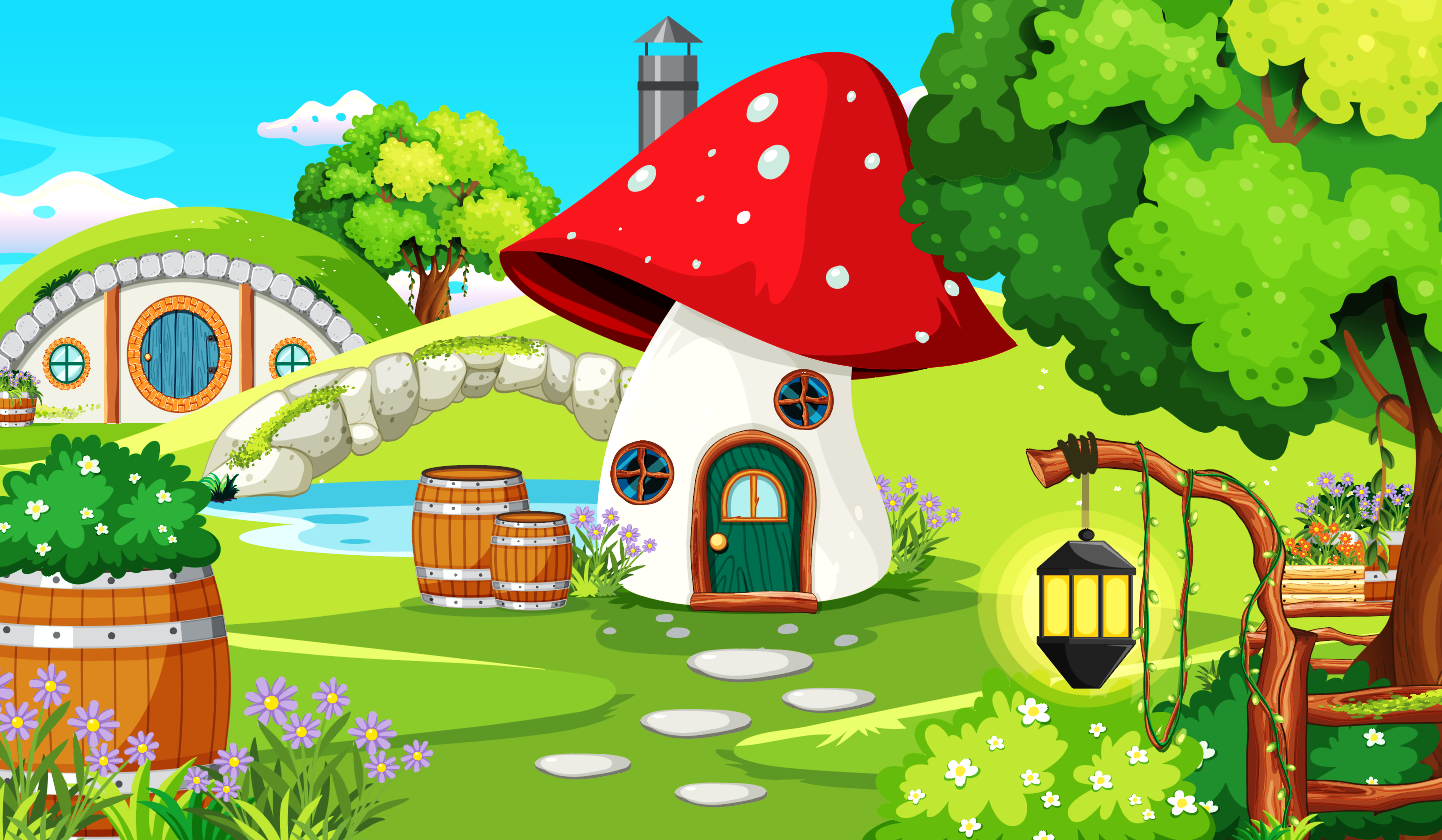 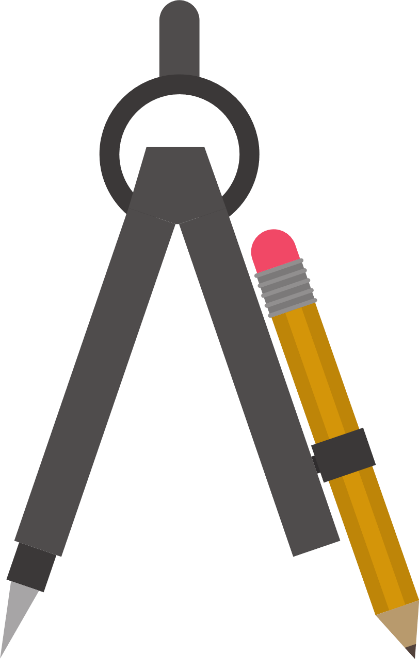 Đầu chì của compa vạch trên tờ giấy một đường tròn
Hình tròn tâm O
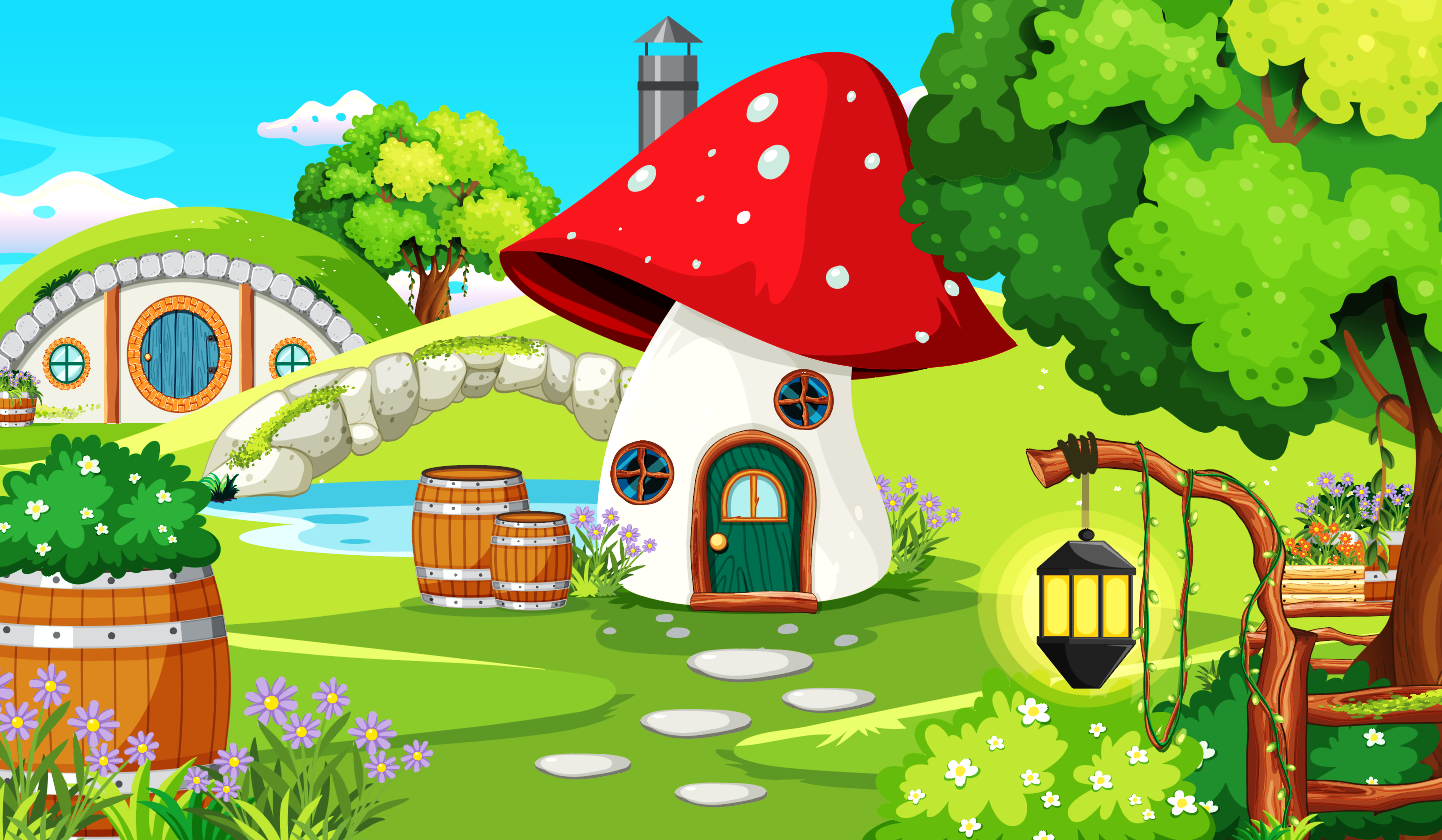 Nối tâm O với điểm A trên đường tròn. Đoạn thẳng OA là bán kính của hình tròn. Tất cả các bán kính của một hình tròn đều bằng nhau: OA = OB = OC.
A
C
O
B
Đoạn thẳng MN nối hai điểm M, N trên đường tròn và đi qua tâm O là đường kính của hình tròn.
M
N
O
B
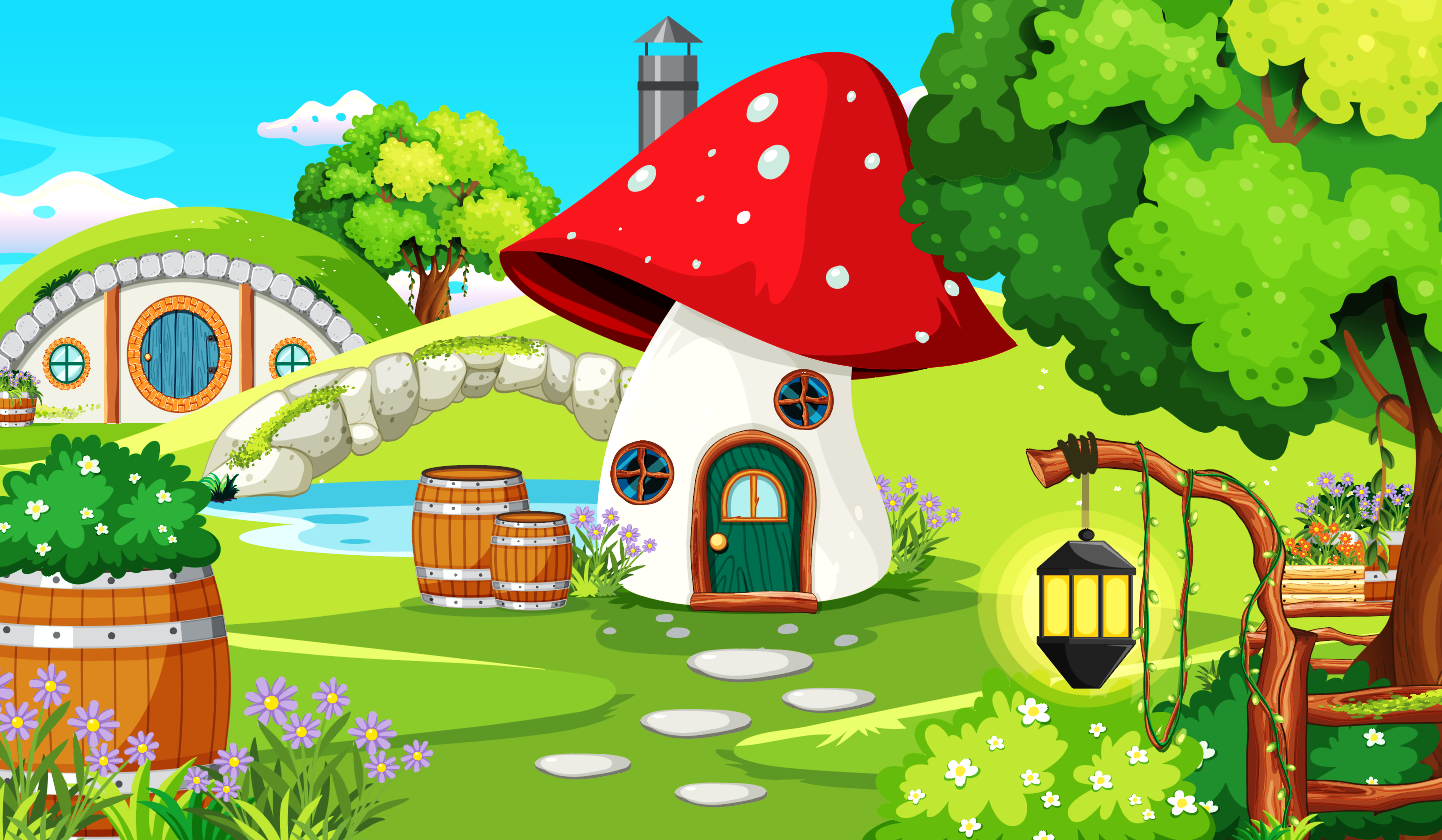 Một số kiến thức cần ghi nhớ:
- Đoạn thẳng nối từ tâm đến 1 điểm bất kì trên đường tròn gọi là bán kính.
- Đoạn thẳng nối 2 điểm bất kì trên đường tròn và đi qua tâm đường tròn gọi là đường kính.
- Một hình tròn có vô số bán kính và đường kính.
- Tất cả các bán kính của một hình tròn đều bằng nhau.
- Tất cả các đường kính của một hình tròn đều bằng nhau.
- Trong hình tròn, đường kính gấp 2 lần bán kính.
(hay bán kính bằng một nửa đường kính)
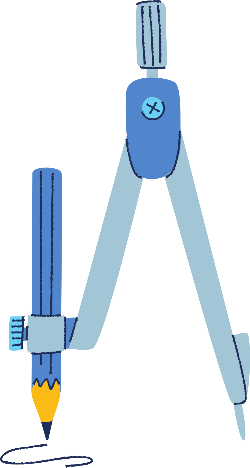 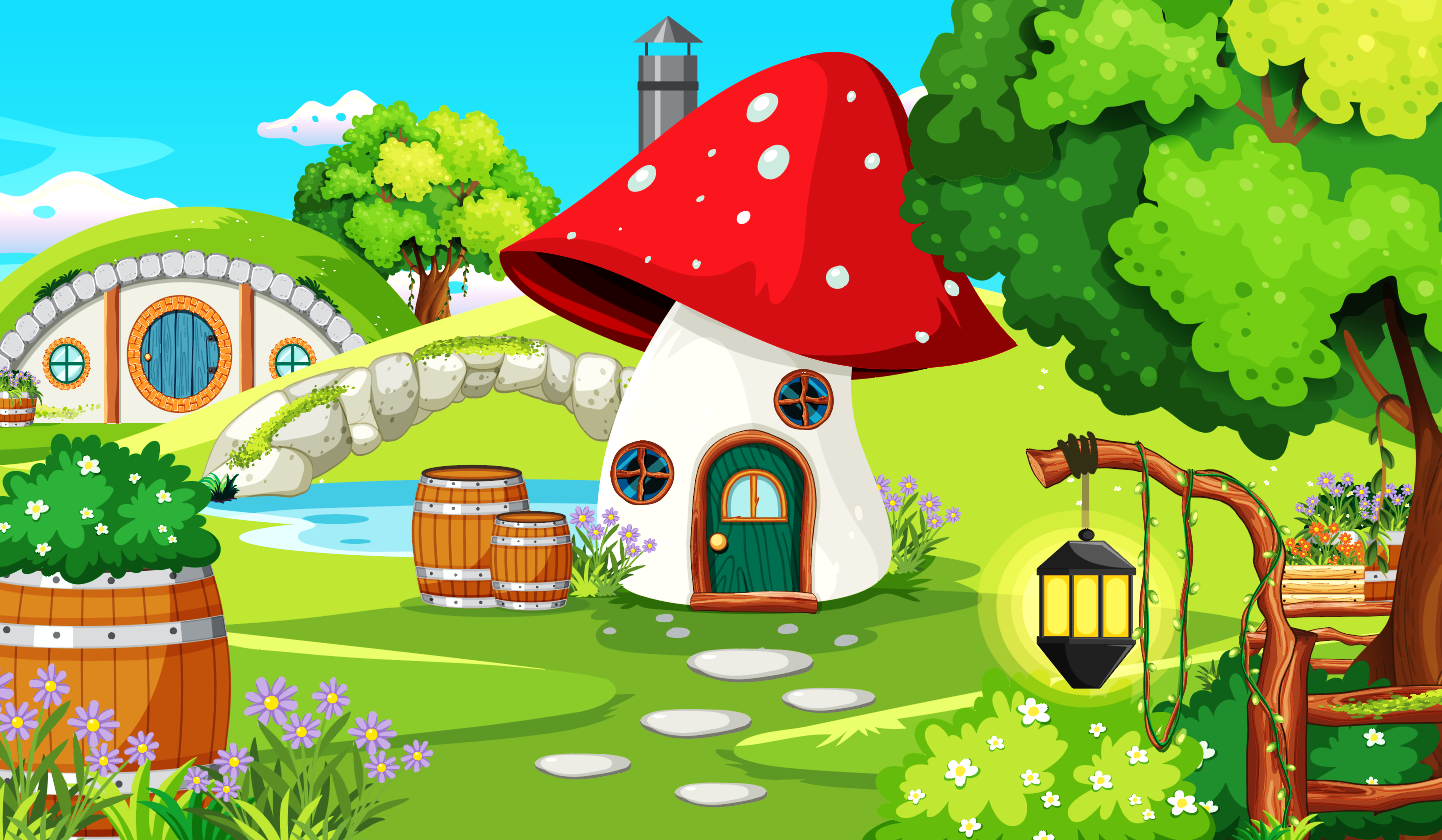 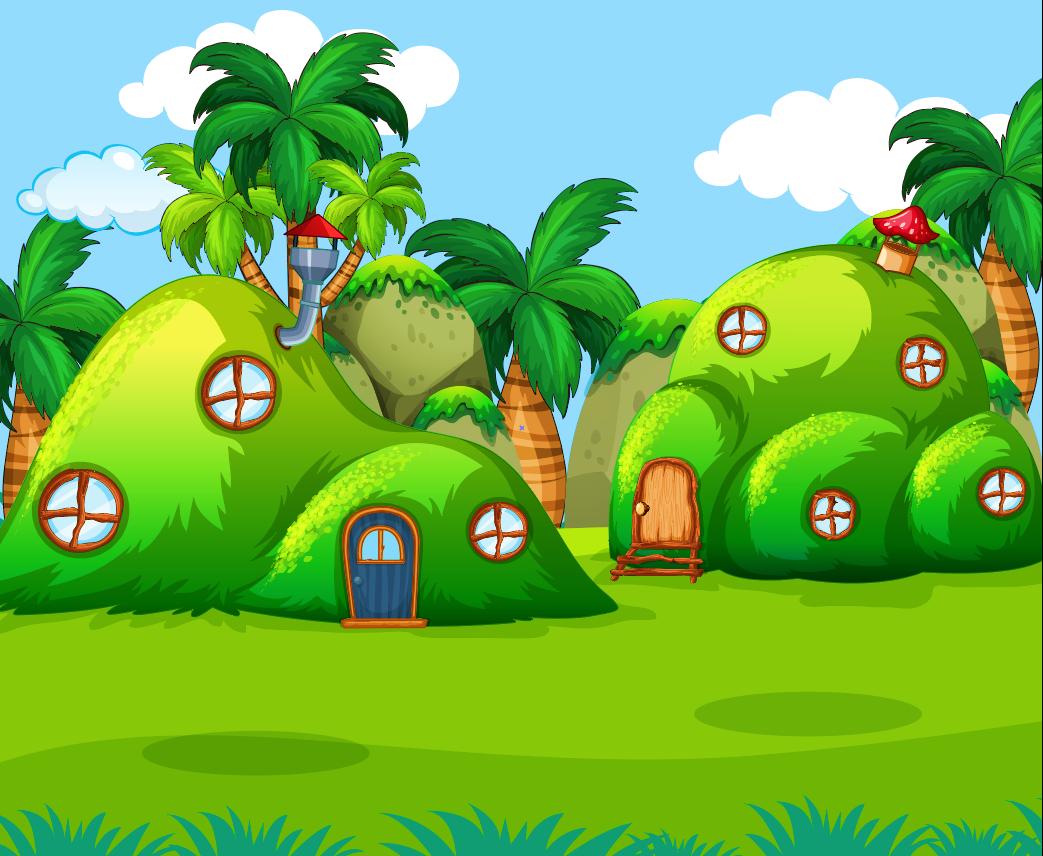 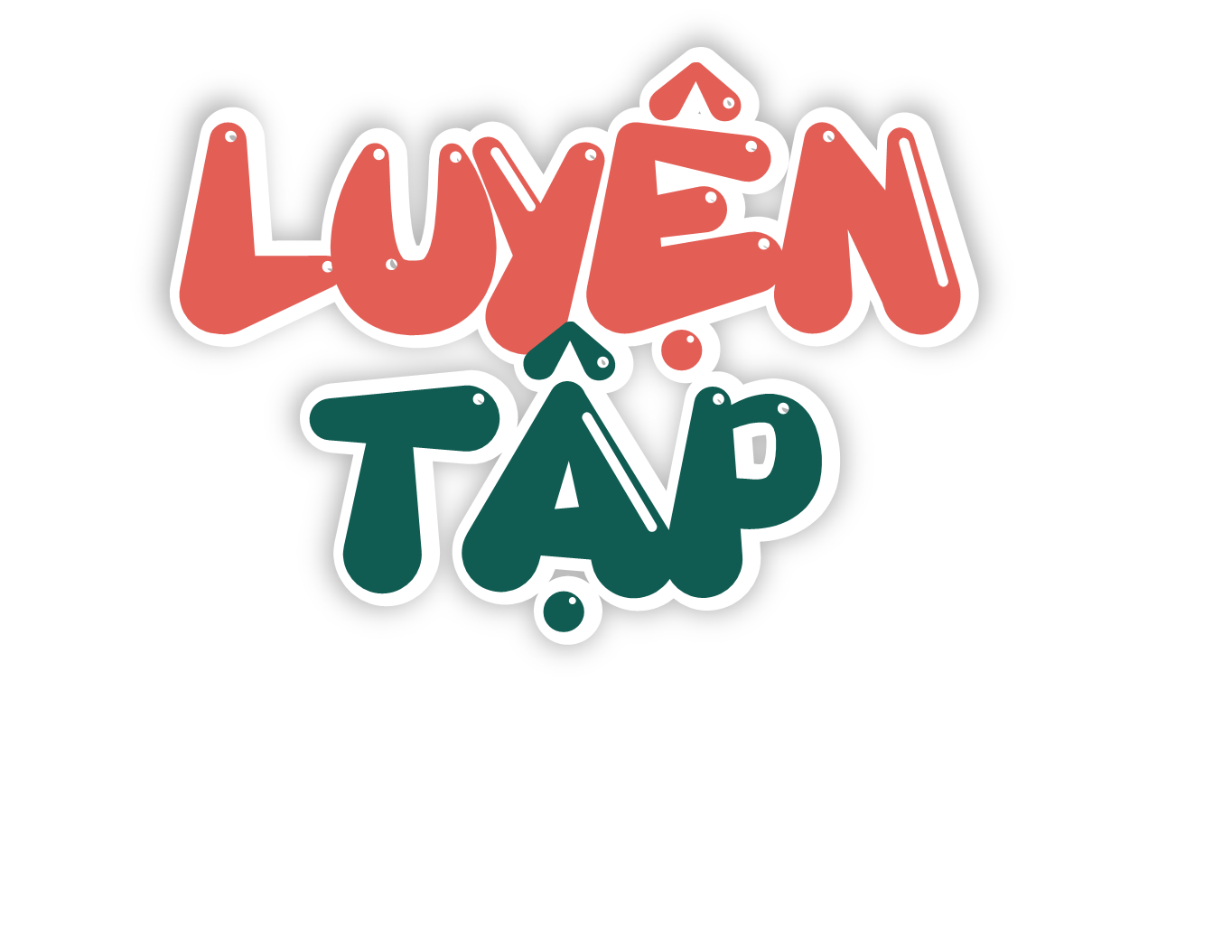 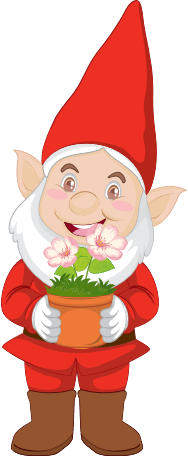 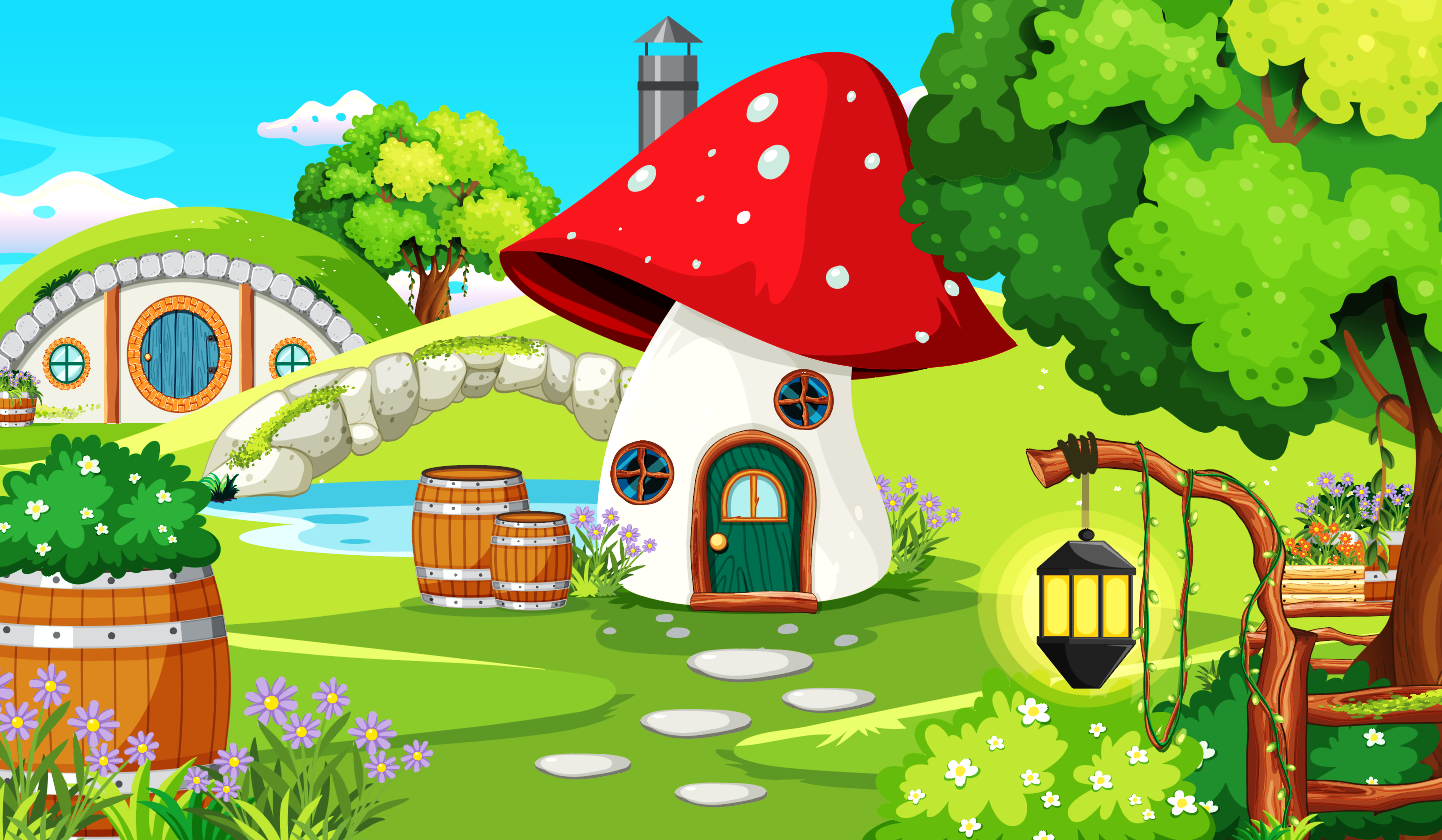 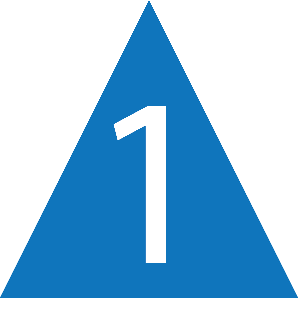 Đo độ dài bán kính, đường kính của mỗi hình tròn sau:
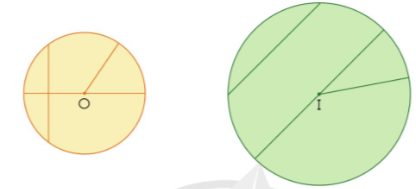 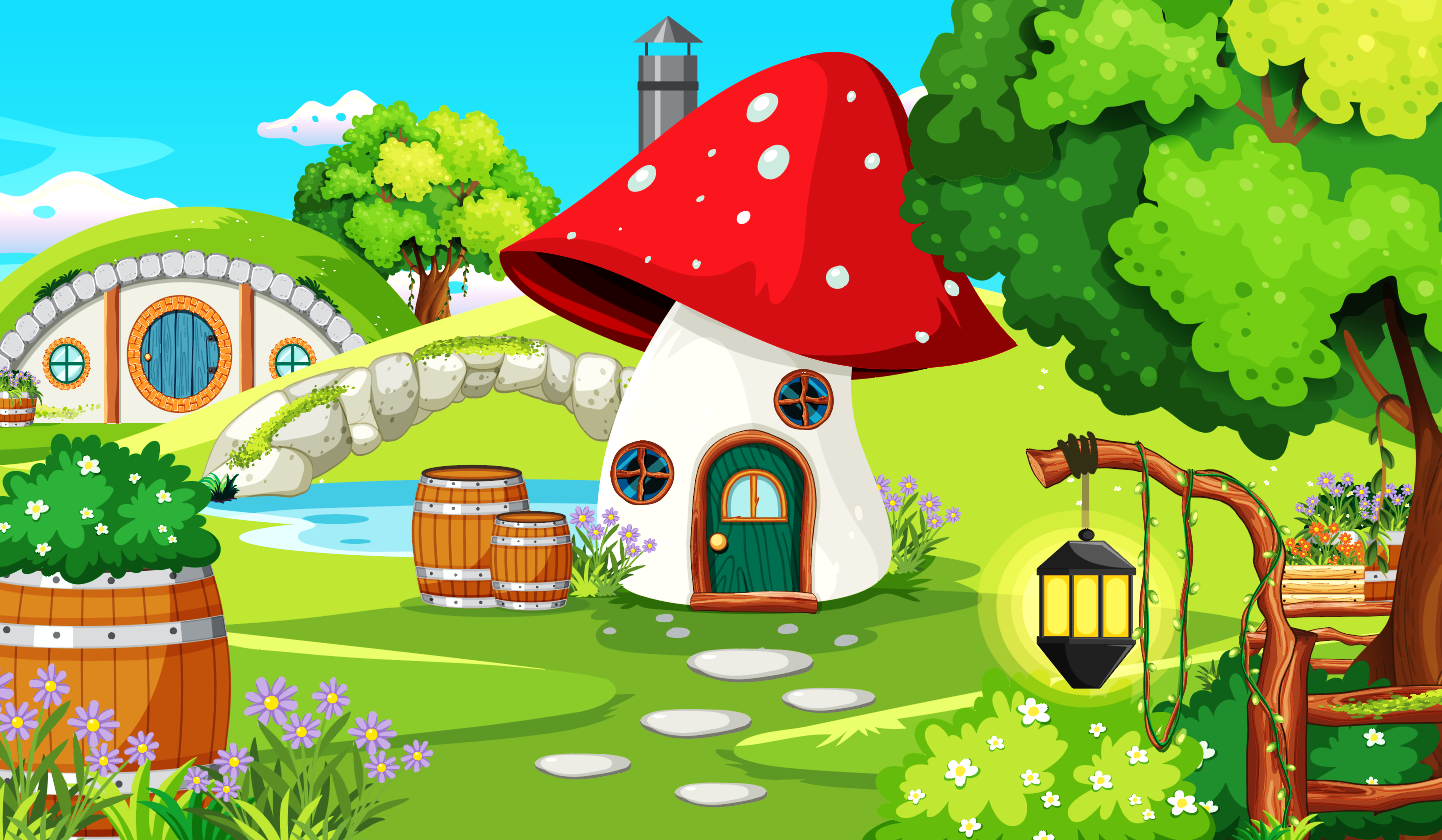 Hoàn thành bảng sau:
2
?
?
?
?
?
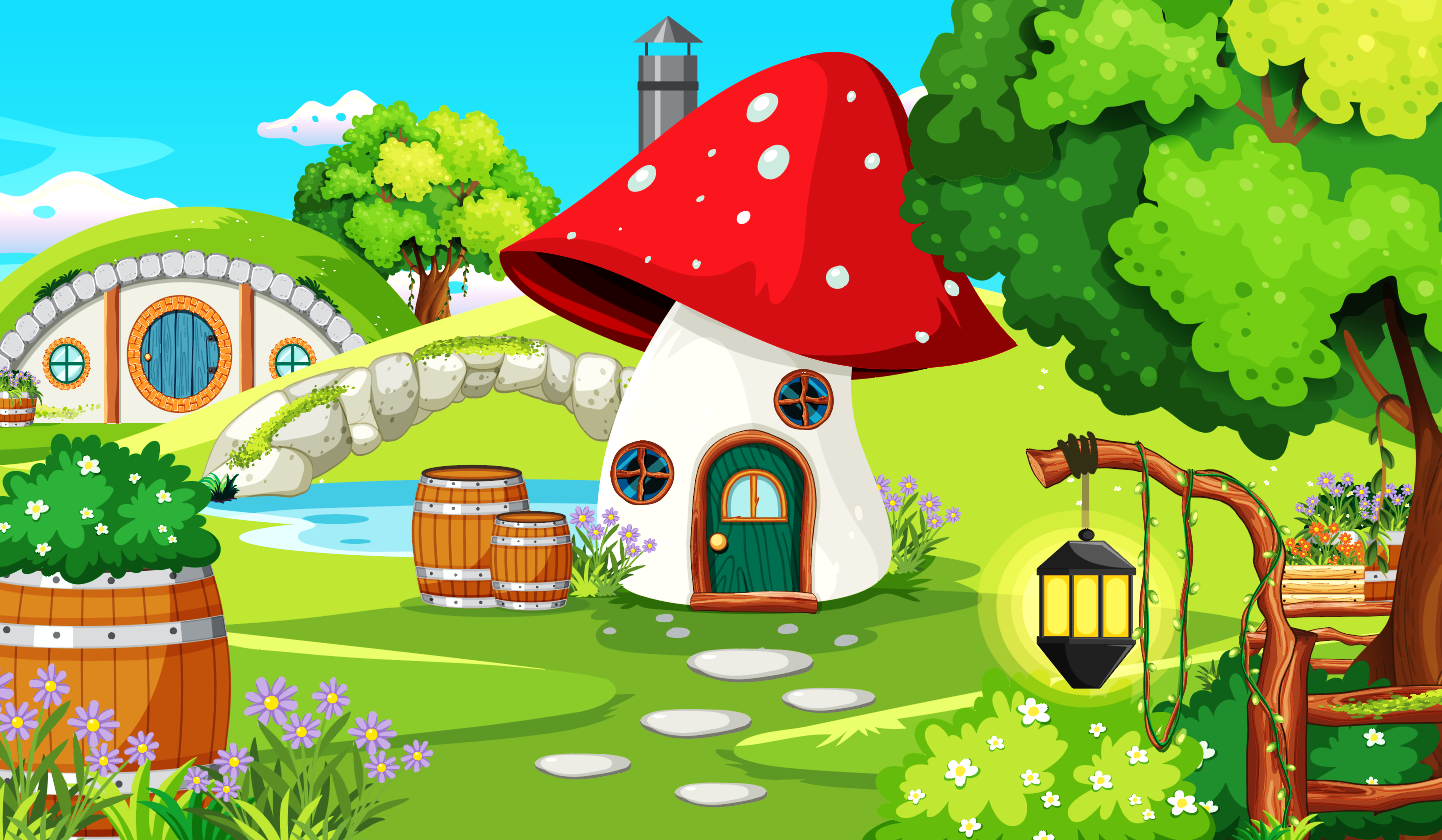 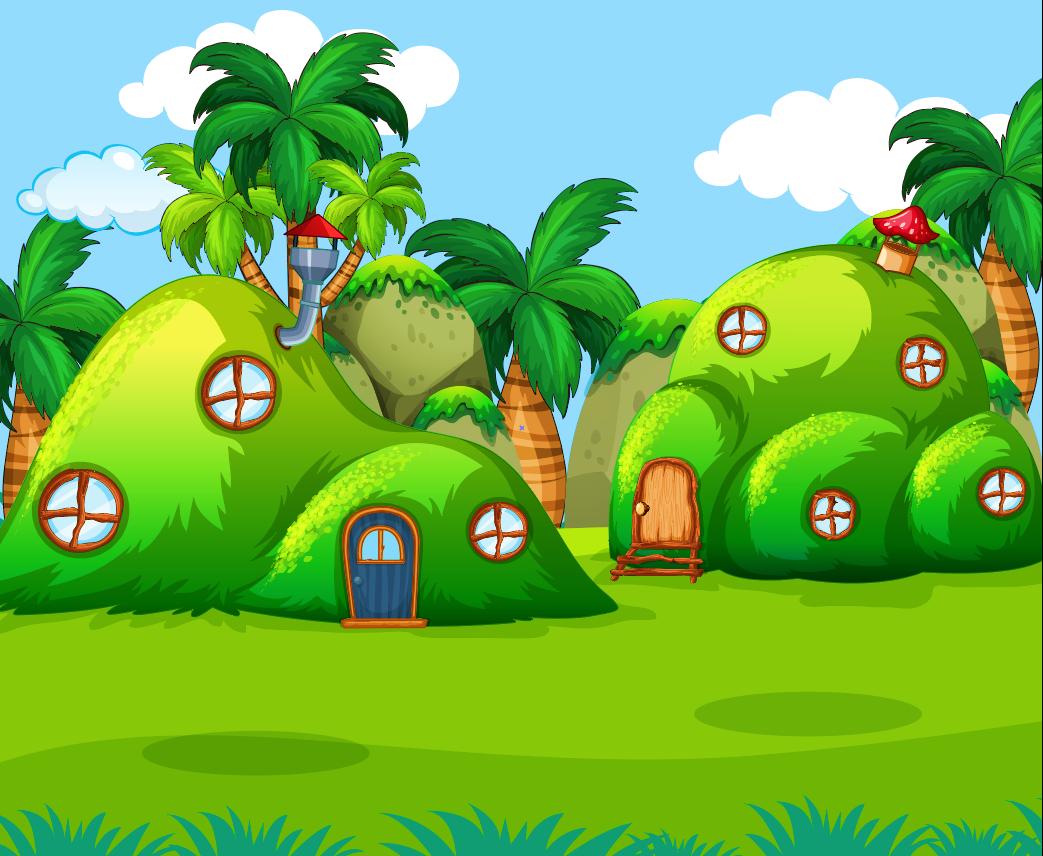 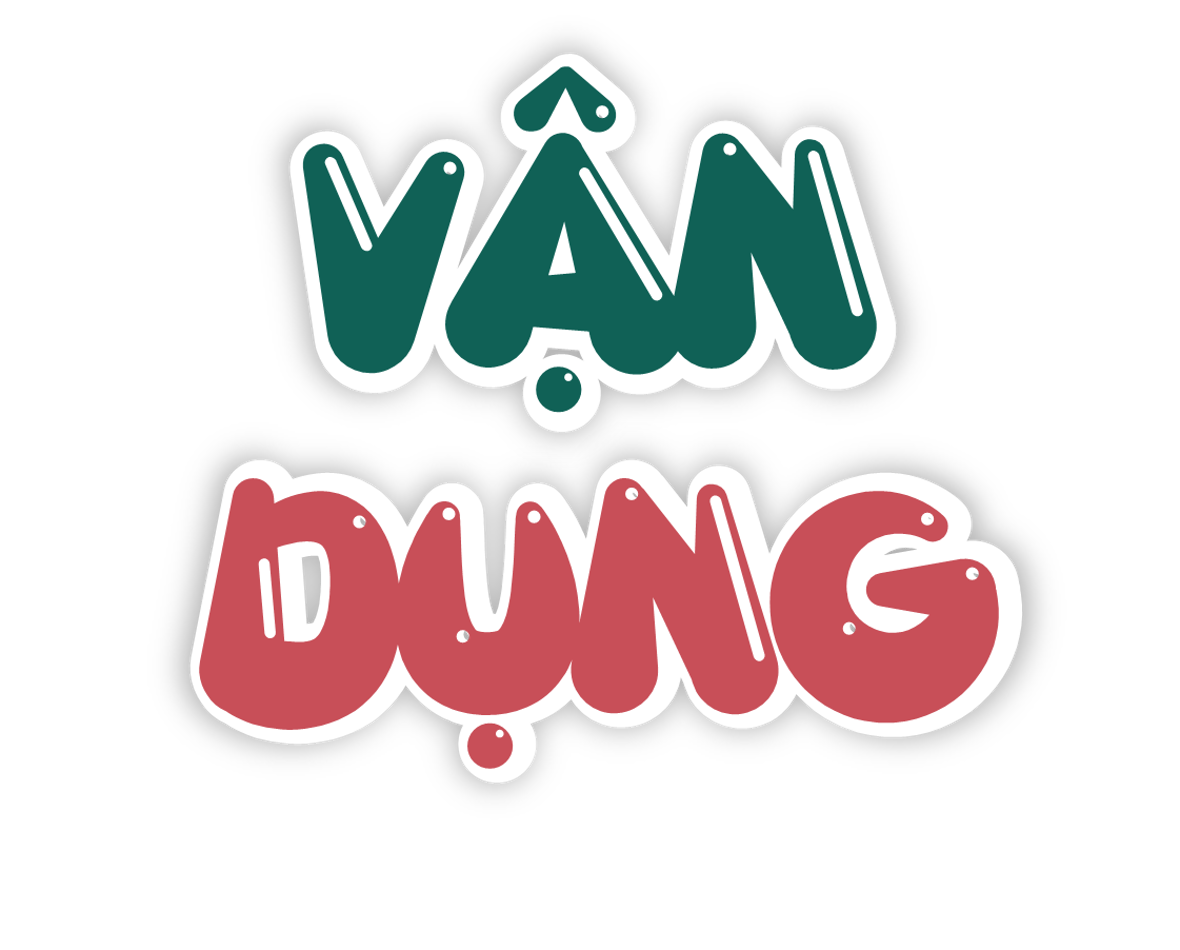 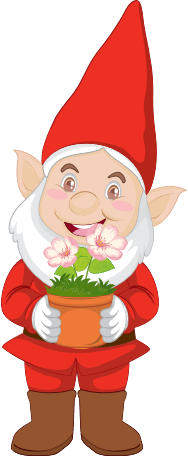 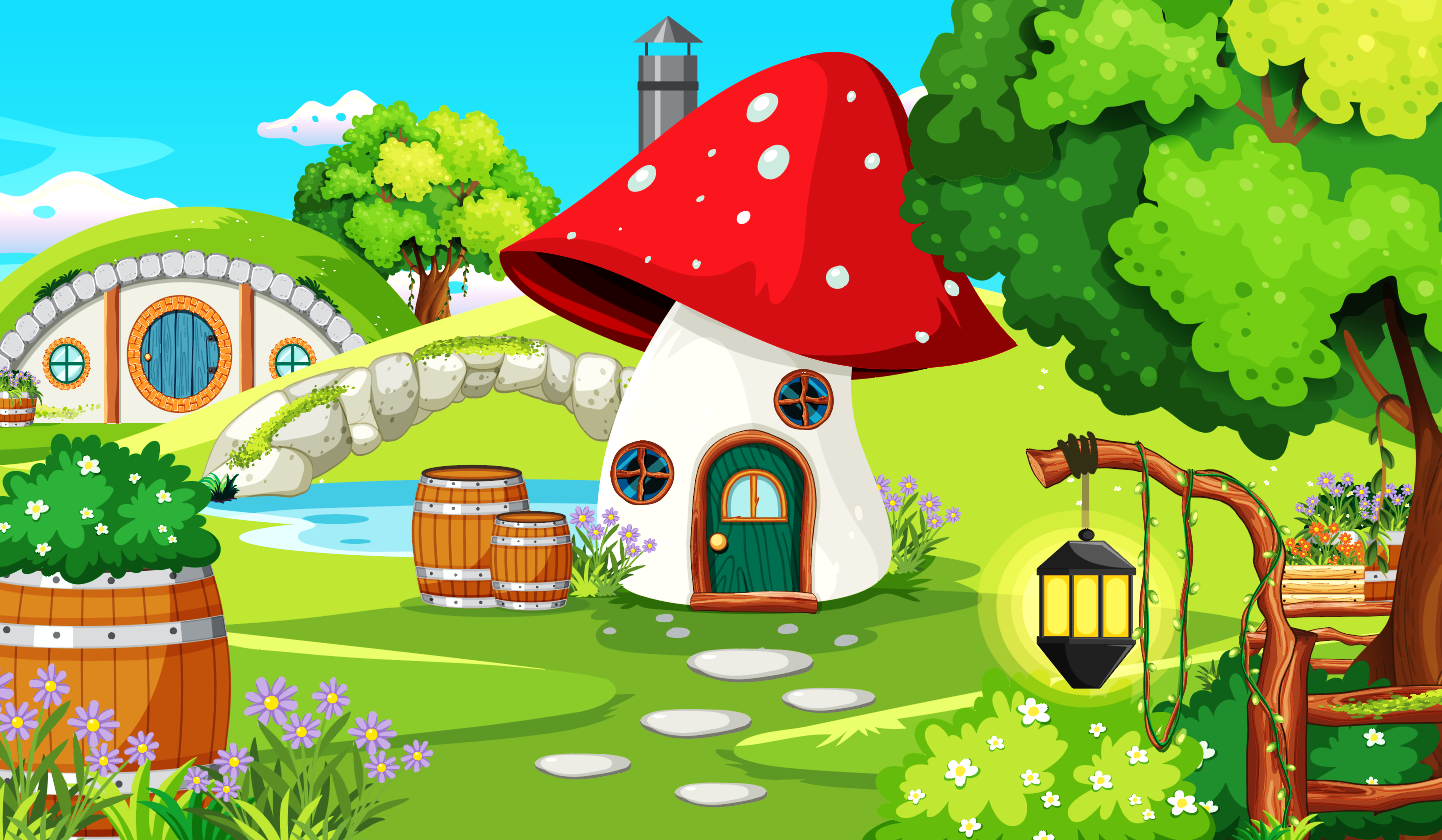 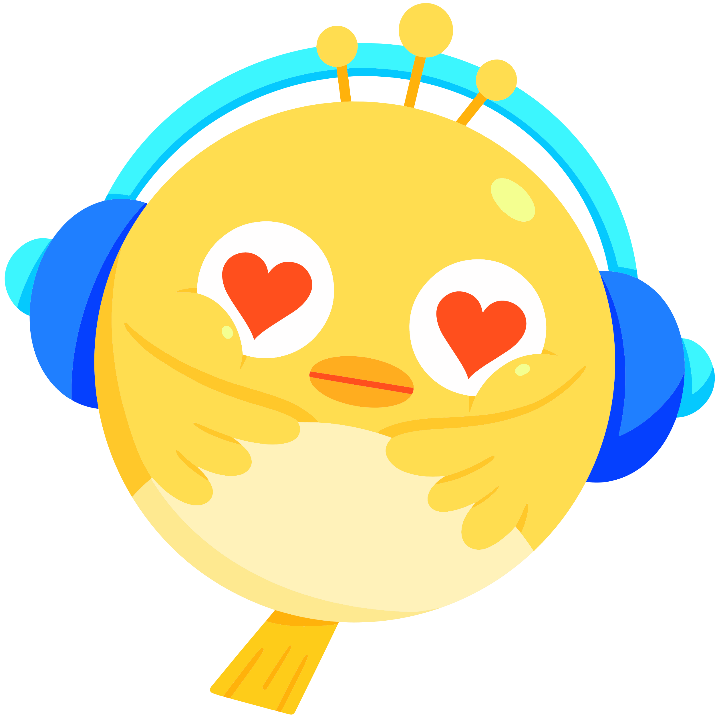 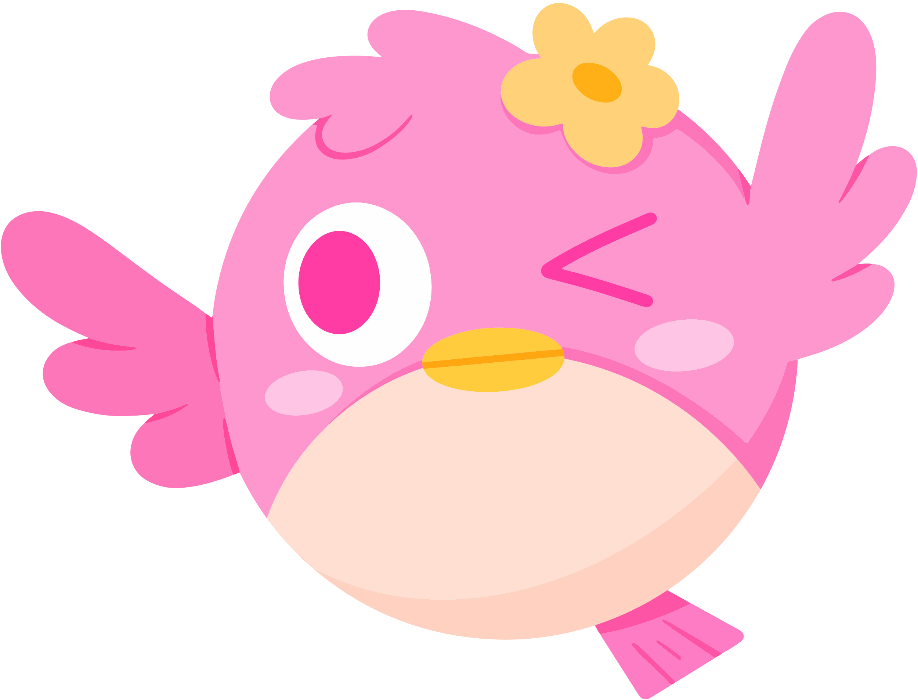 Bạn hãy xem đoạn video sau và nêu sự vật 
có dạng đường tròn và hình tròn nhé!
Em hãy kể tên sự vật có dạng:
ĐƯỜNG TRÒN
HÌNH TRÒN
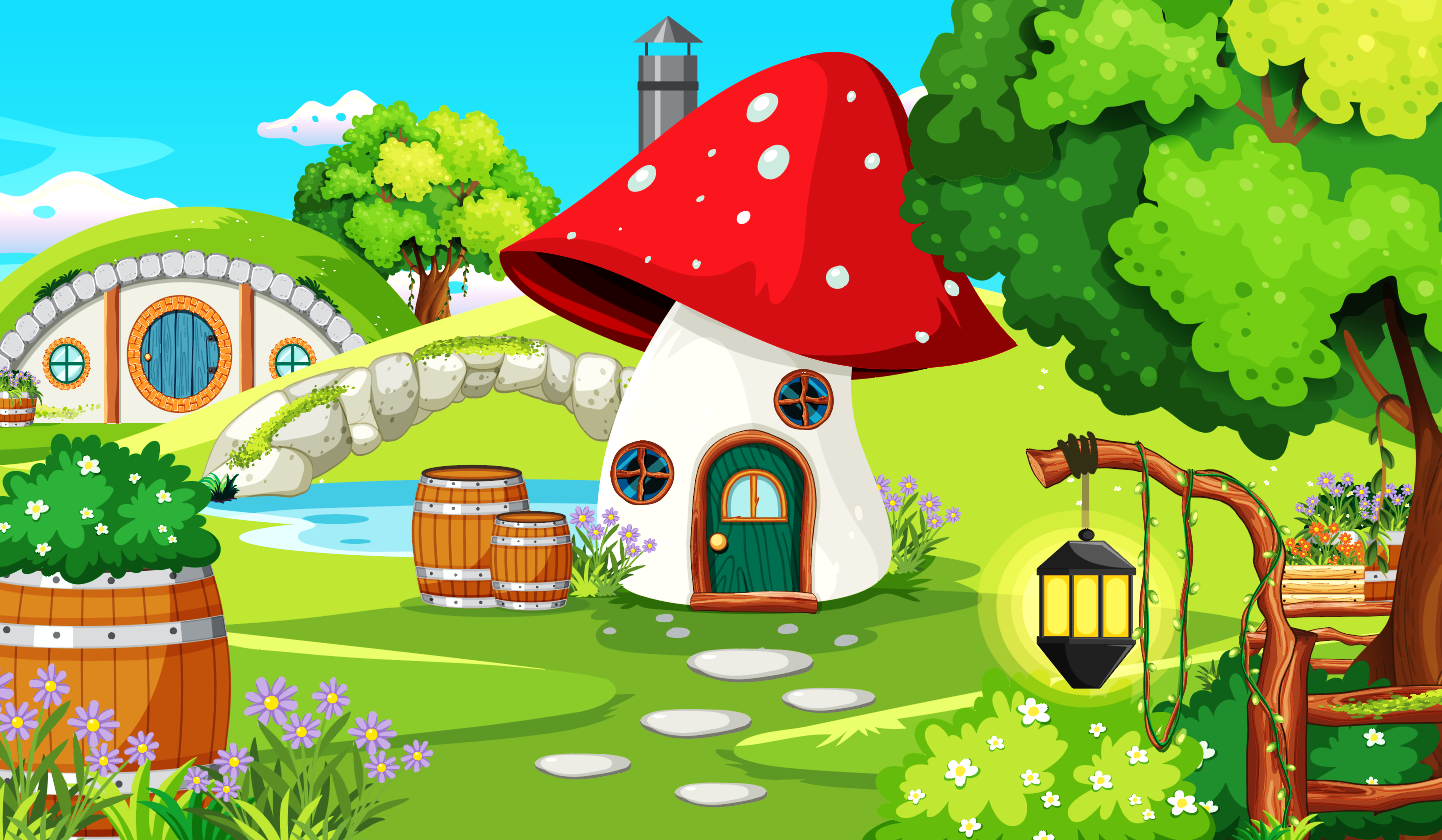 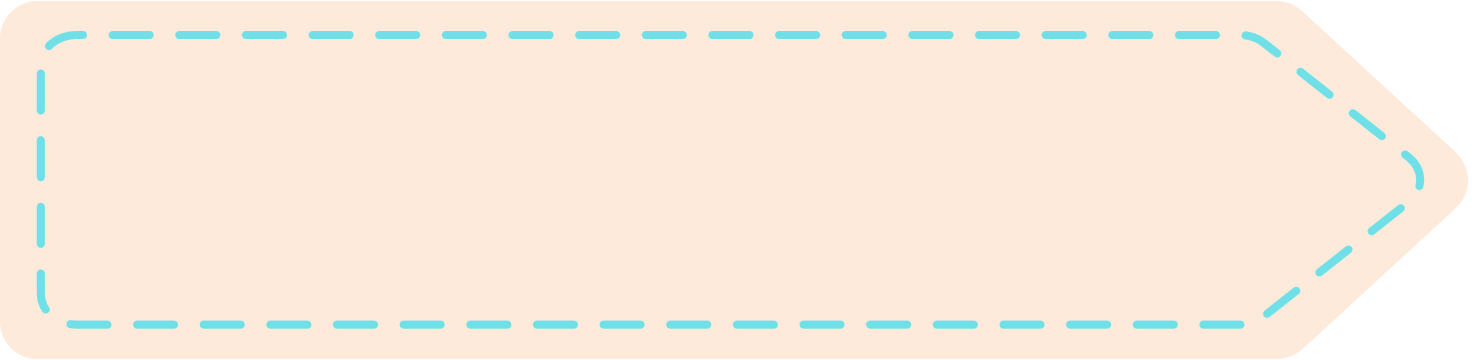 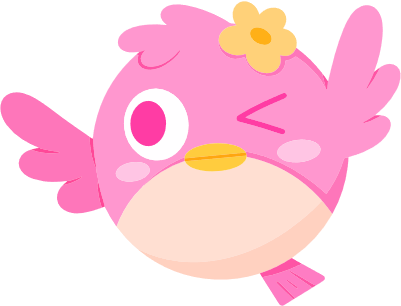 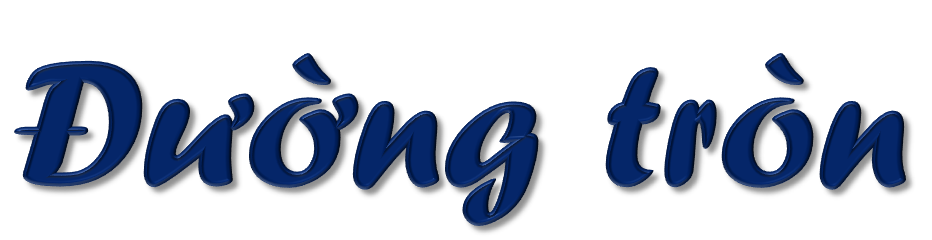 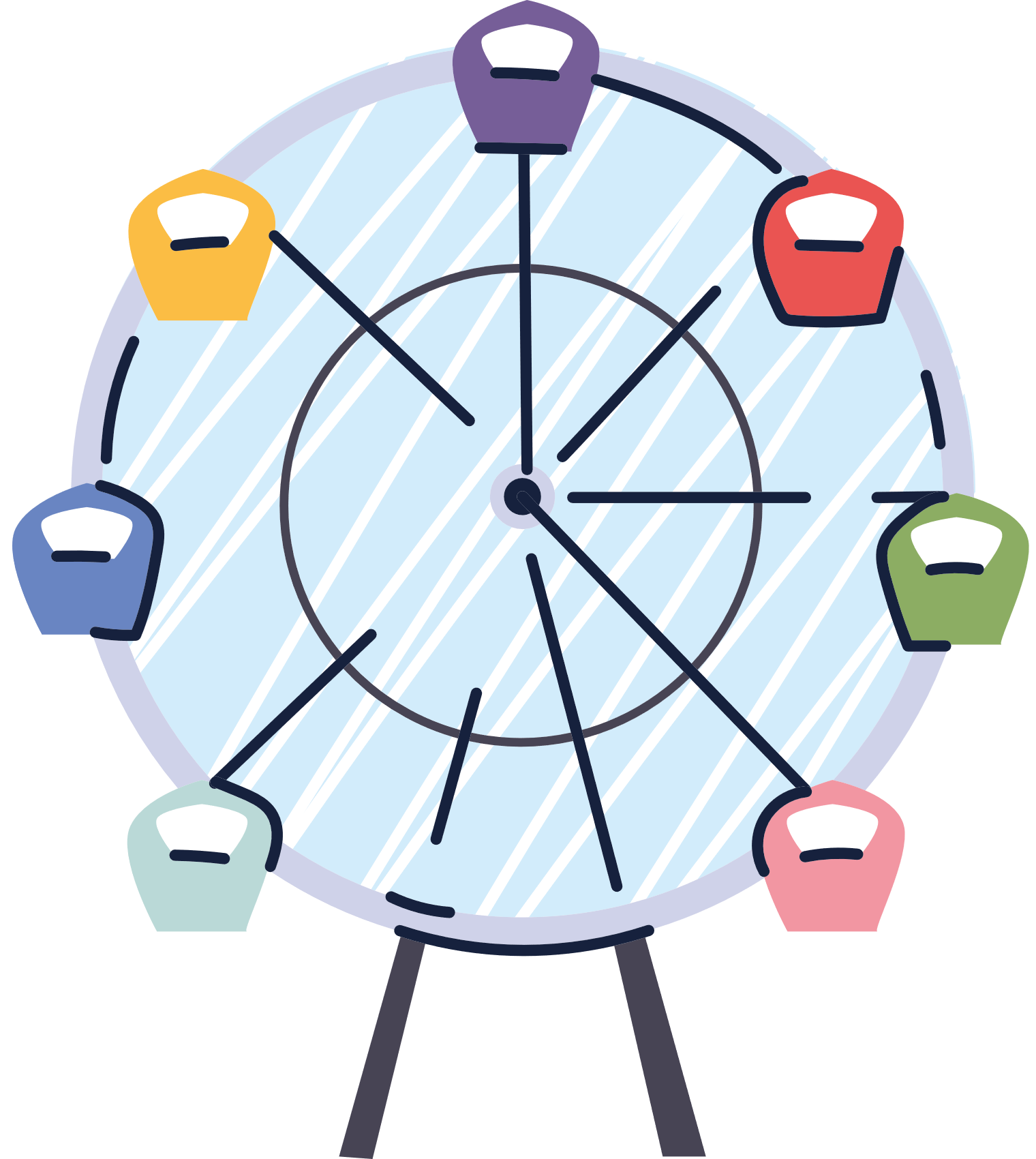 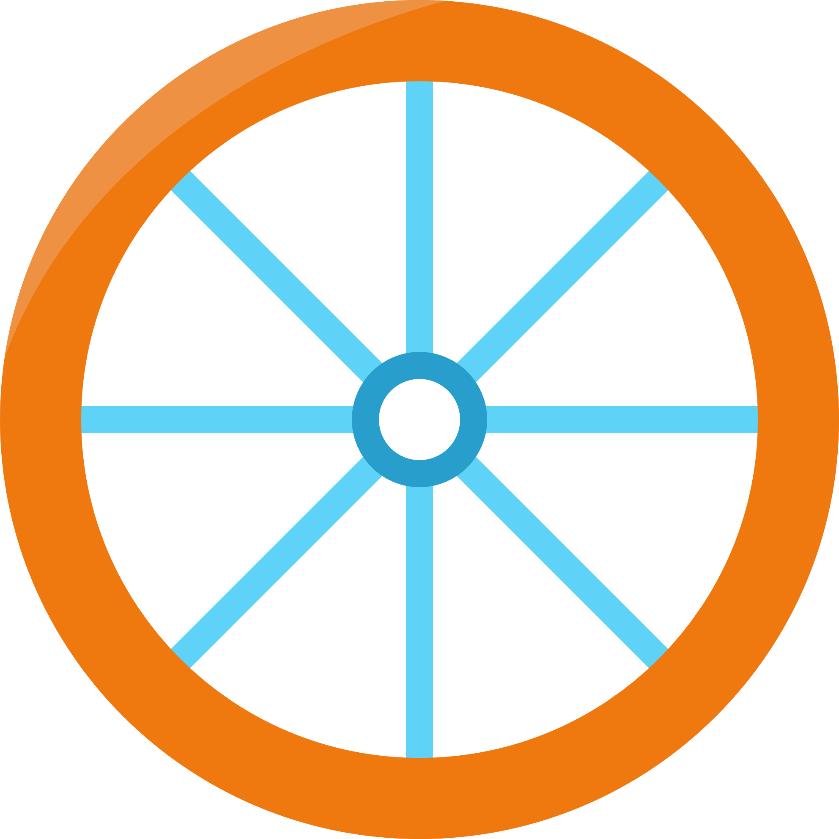 Vòng đu quay
Bánh xe
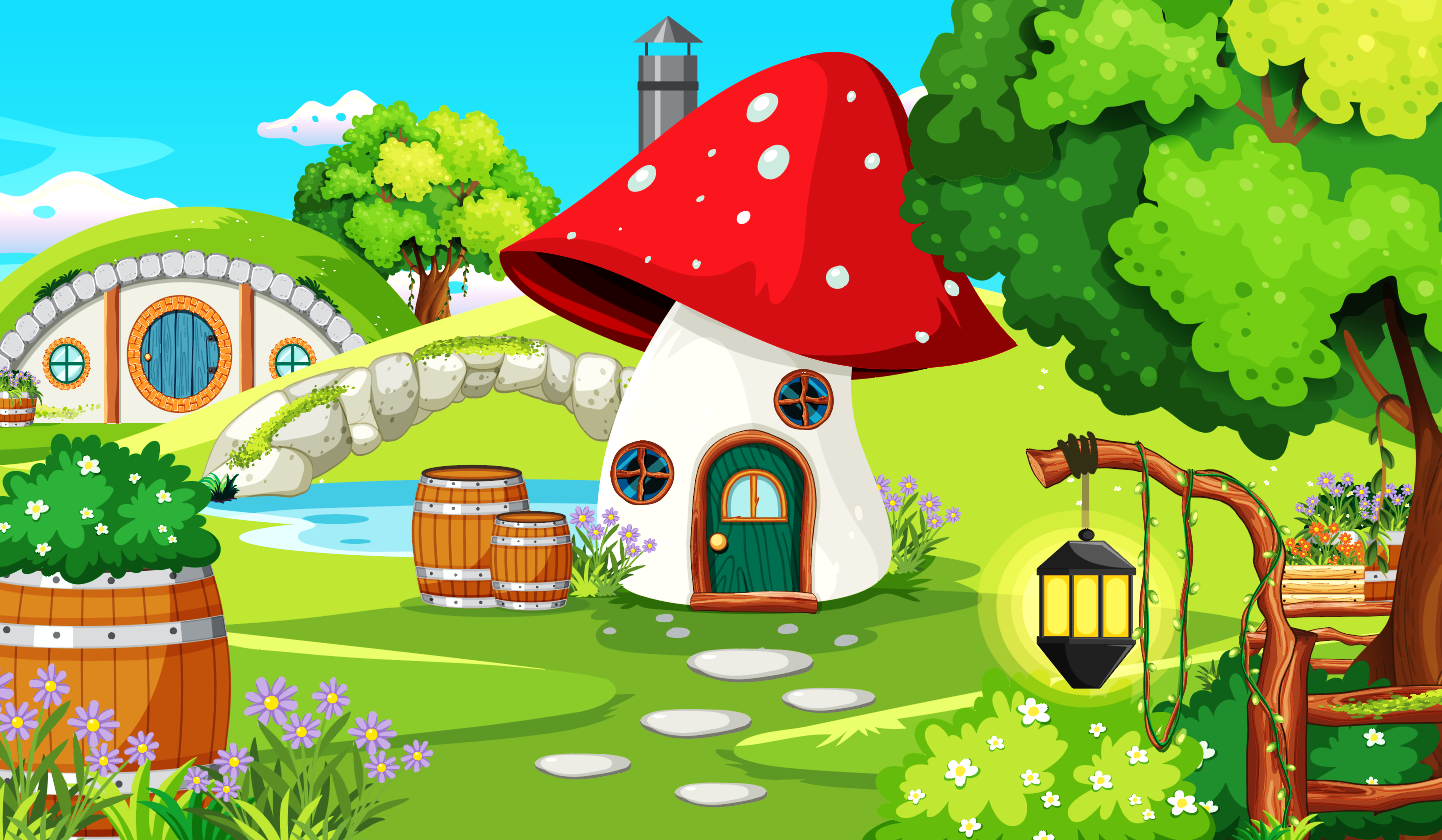 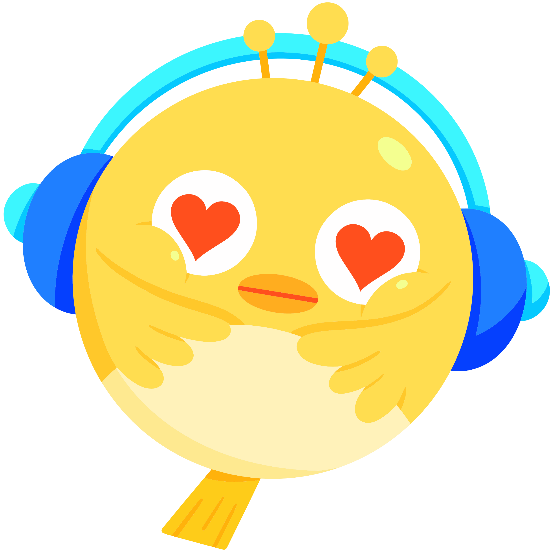 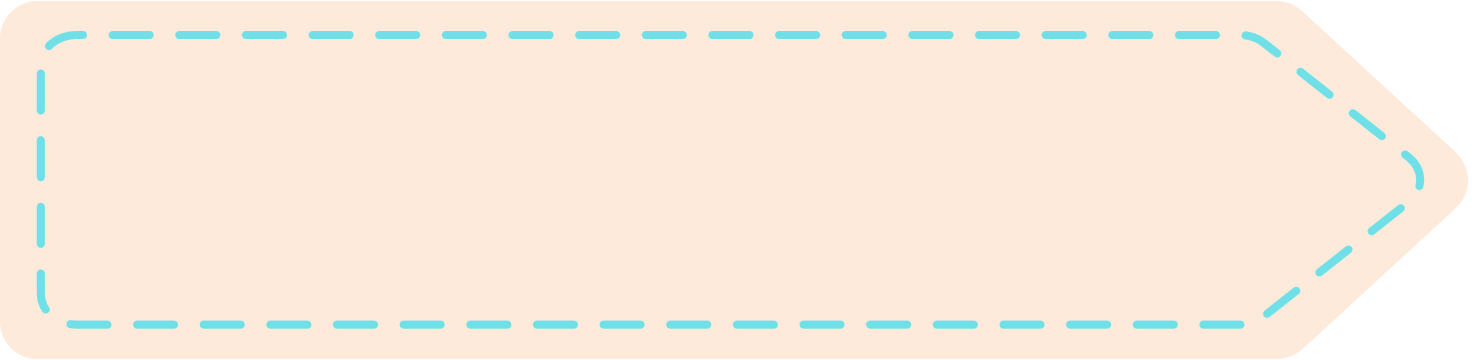 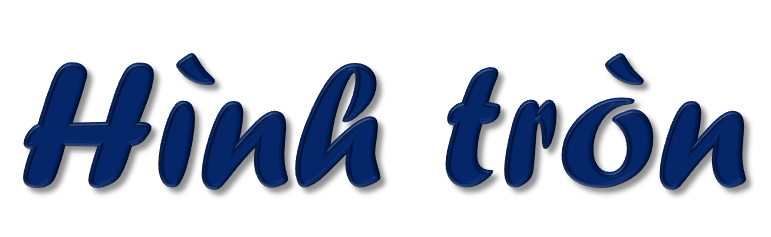 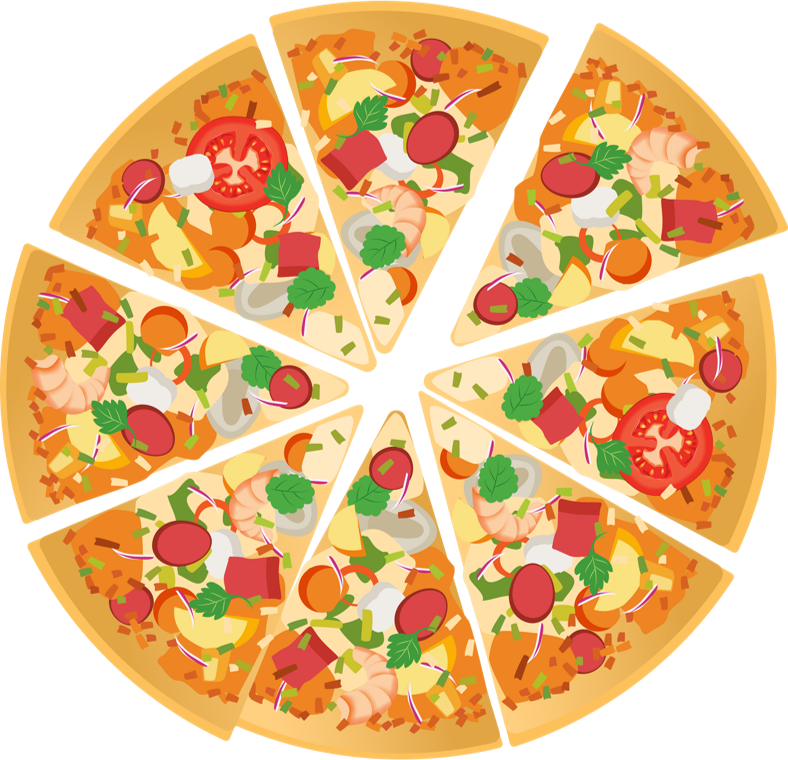 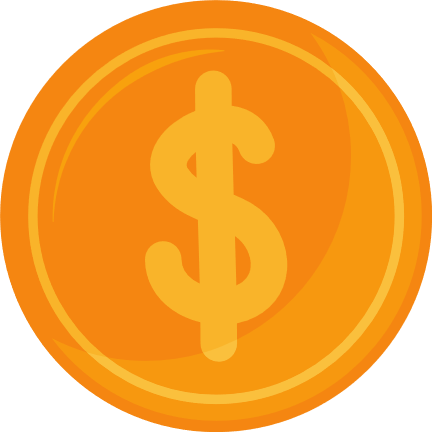 Mặt bánh pizza
Mặt đồng xu
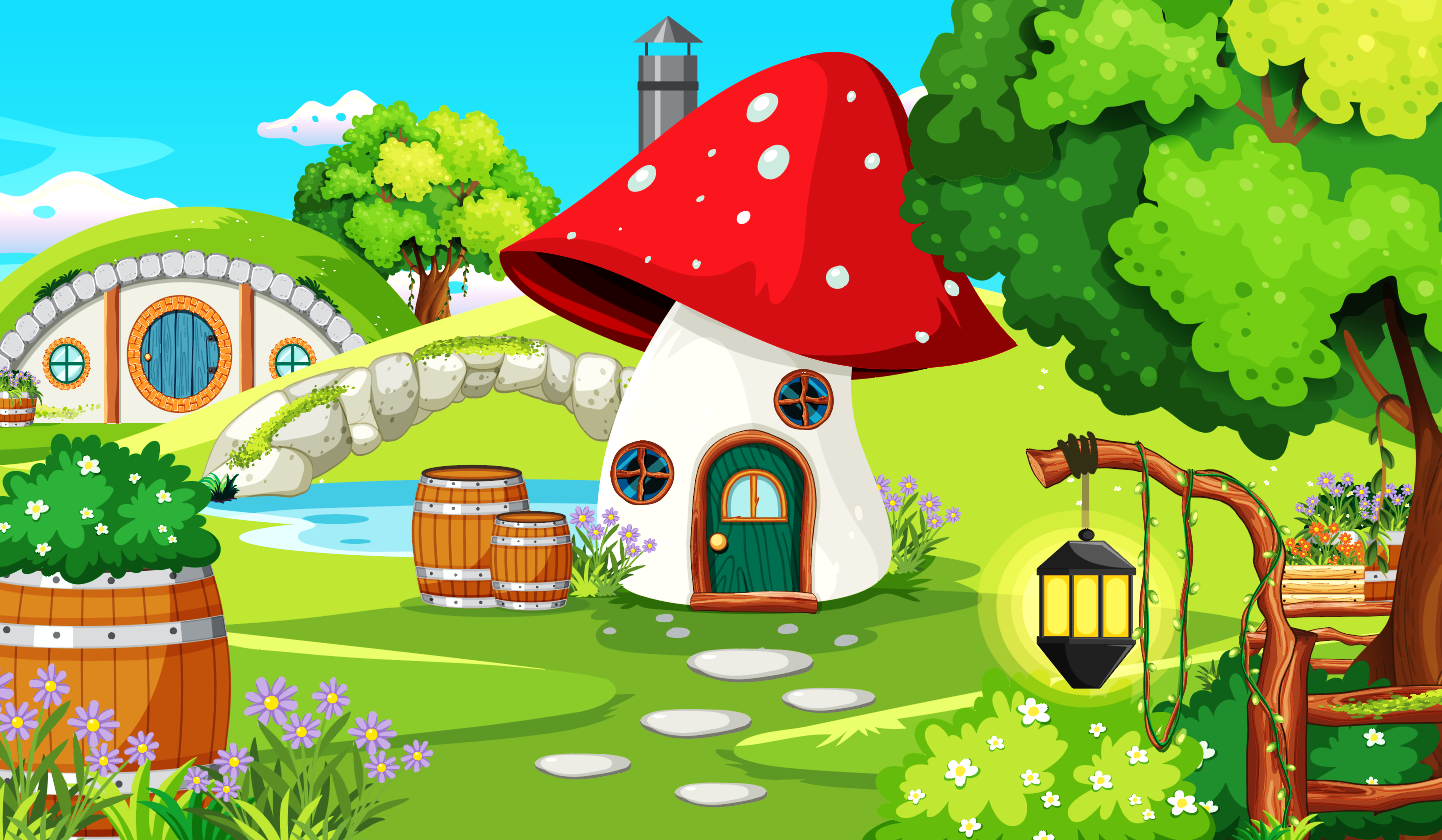 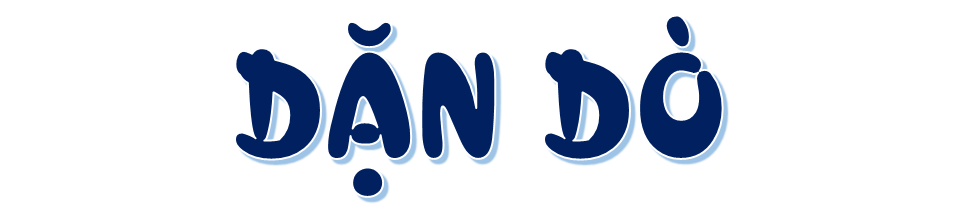 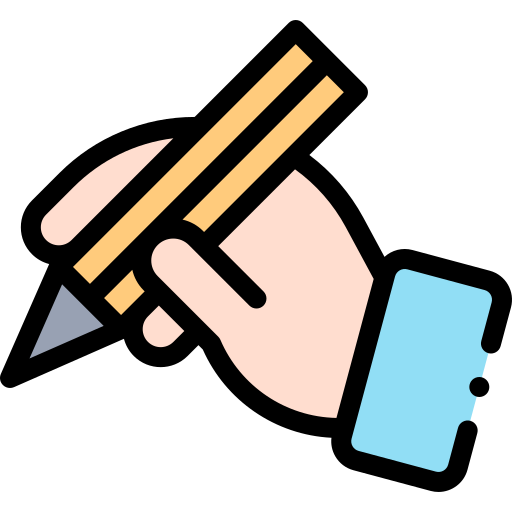 GV ĐIỀN VÀO ĐÂY
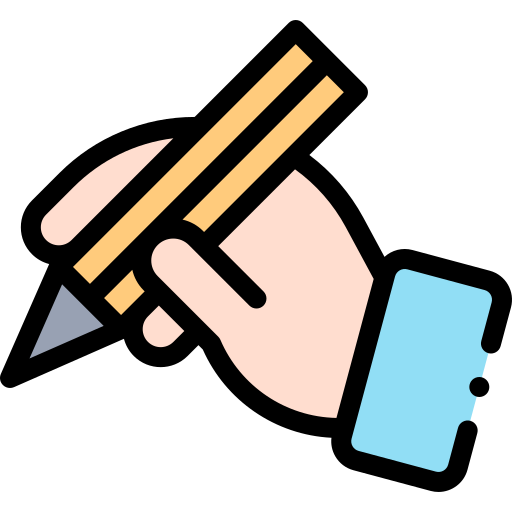 GV ĐIỀN VÀO ĐÂY
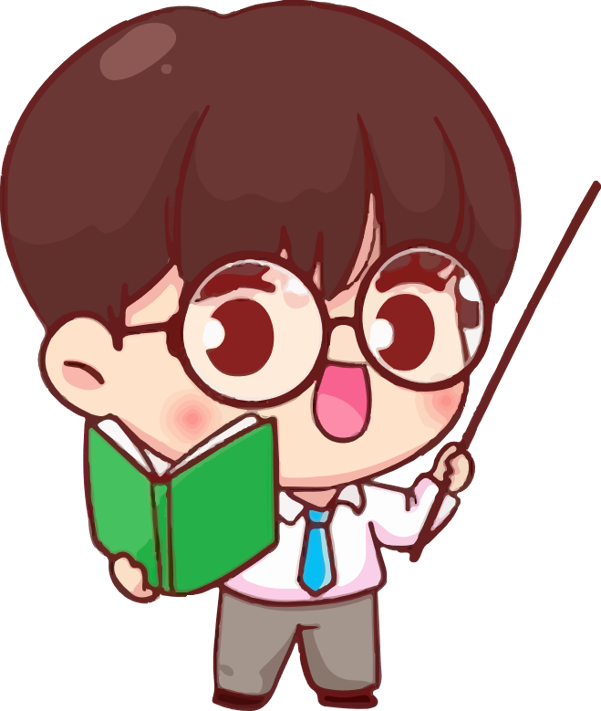 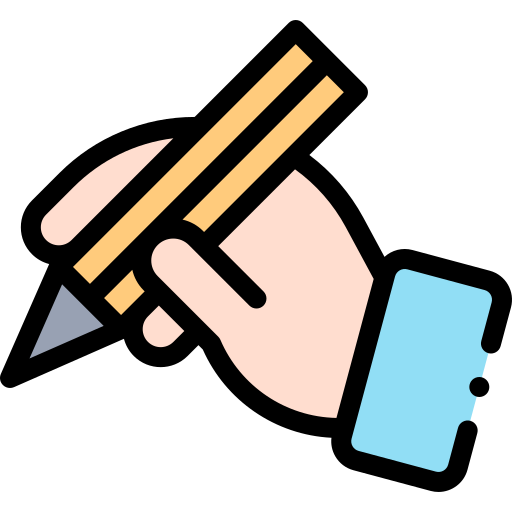 GV ĐIỀN VÀO ĐÂY
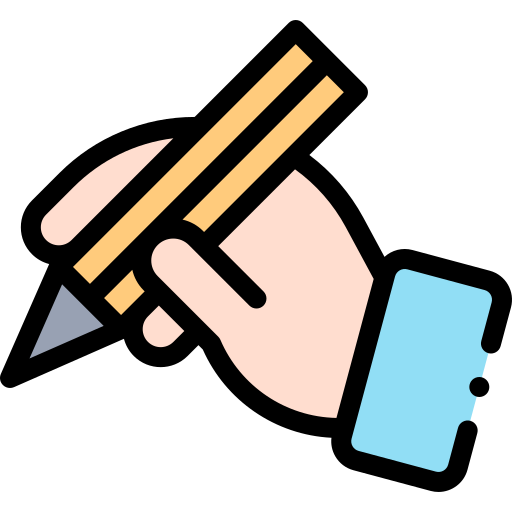 GV ĐIỀN VÀO ĐÂY
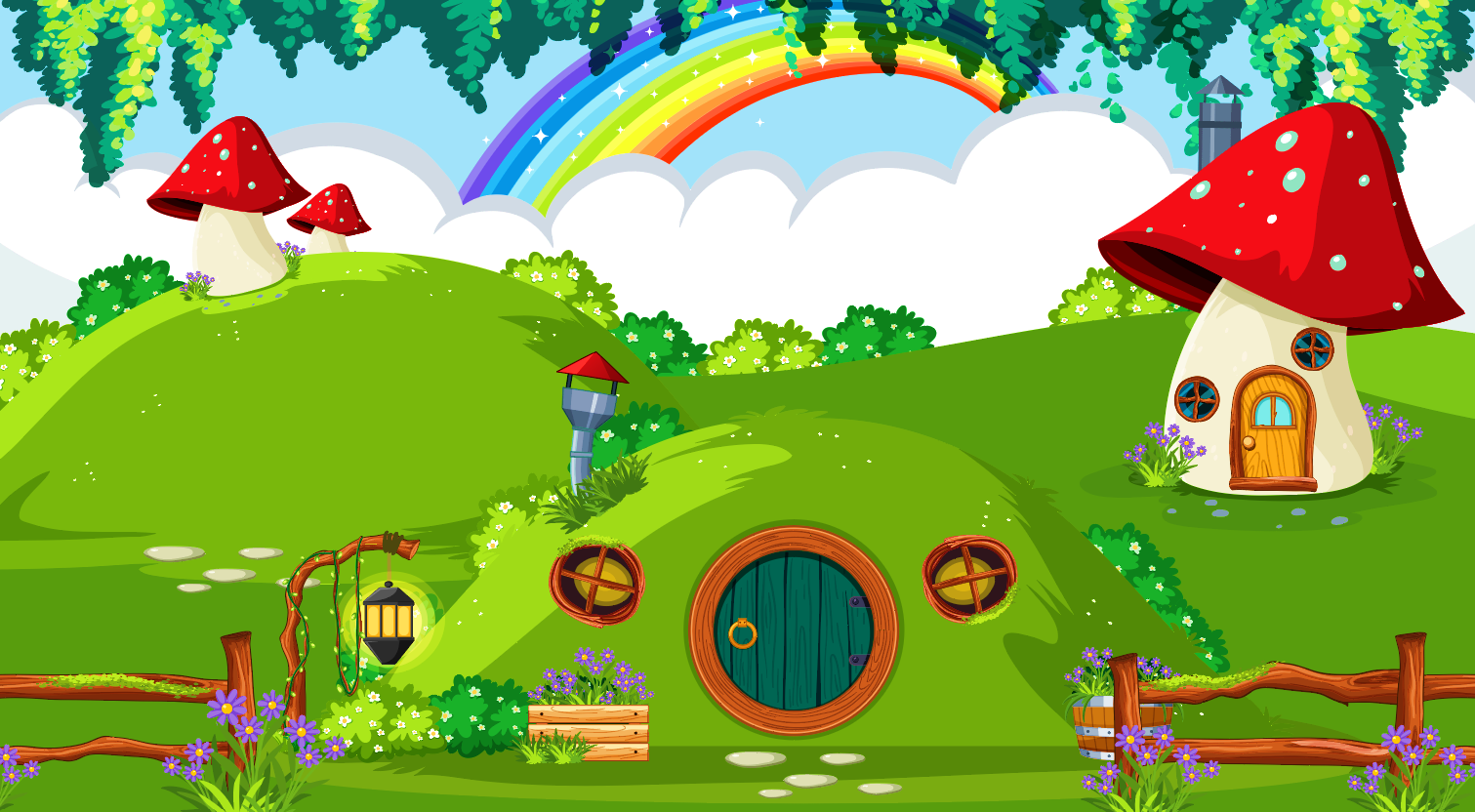 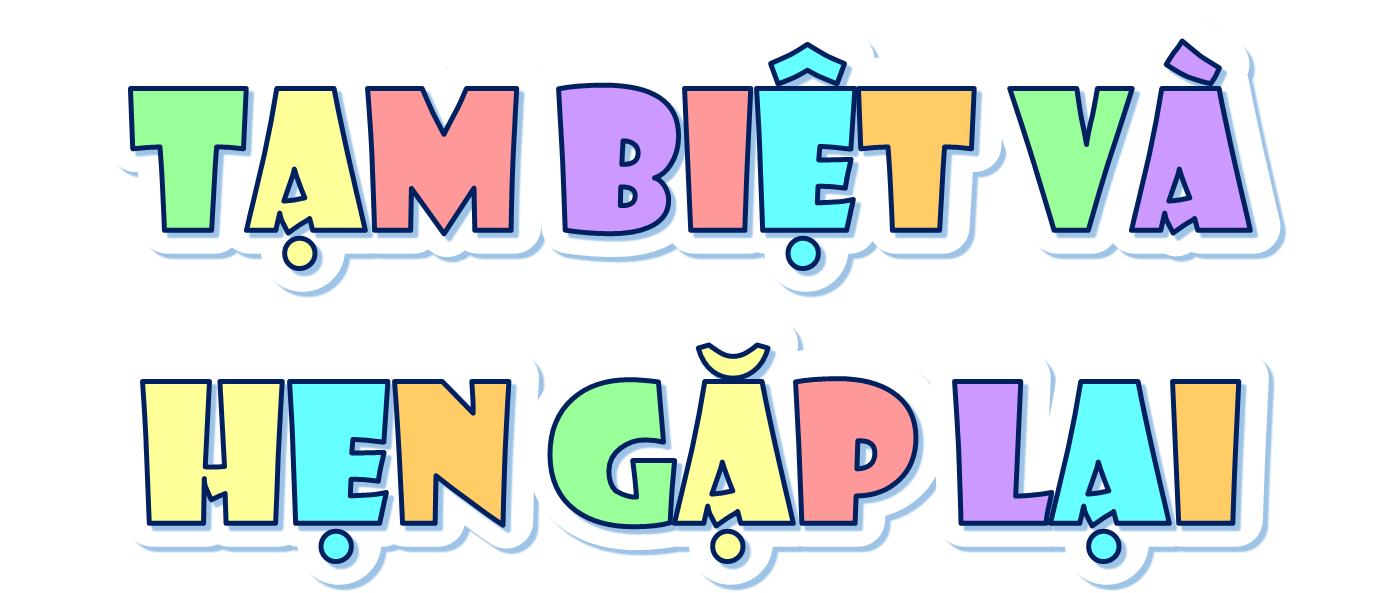 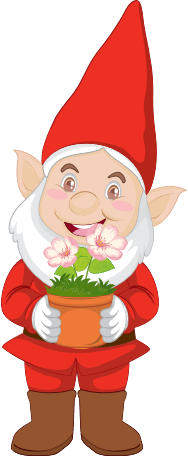 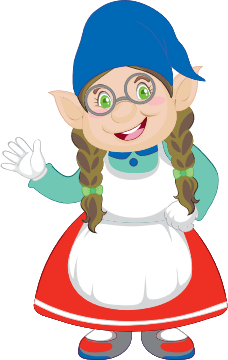